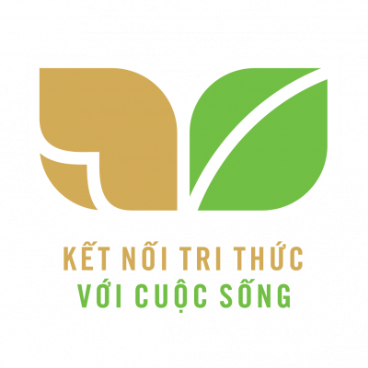 TIẾNG VIỆT 1
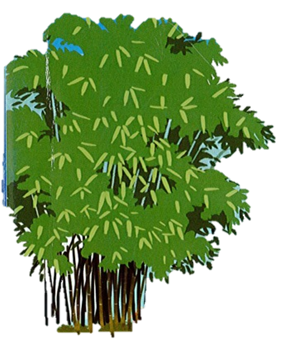 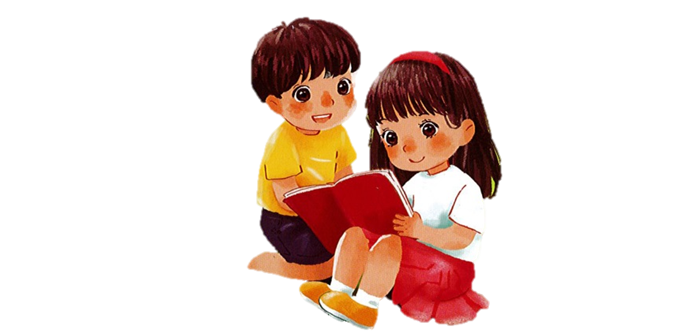 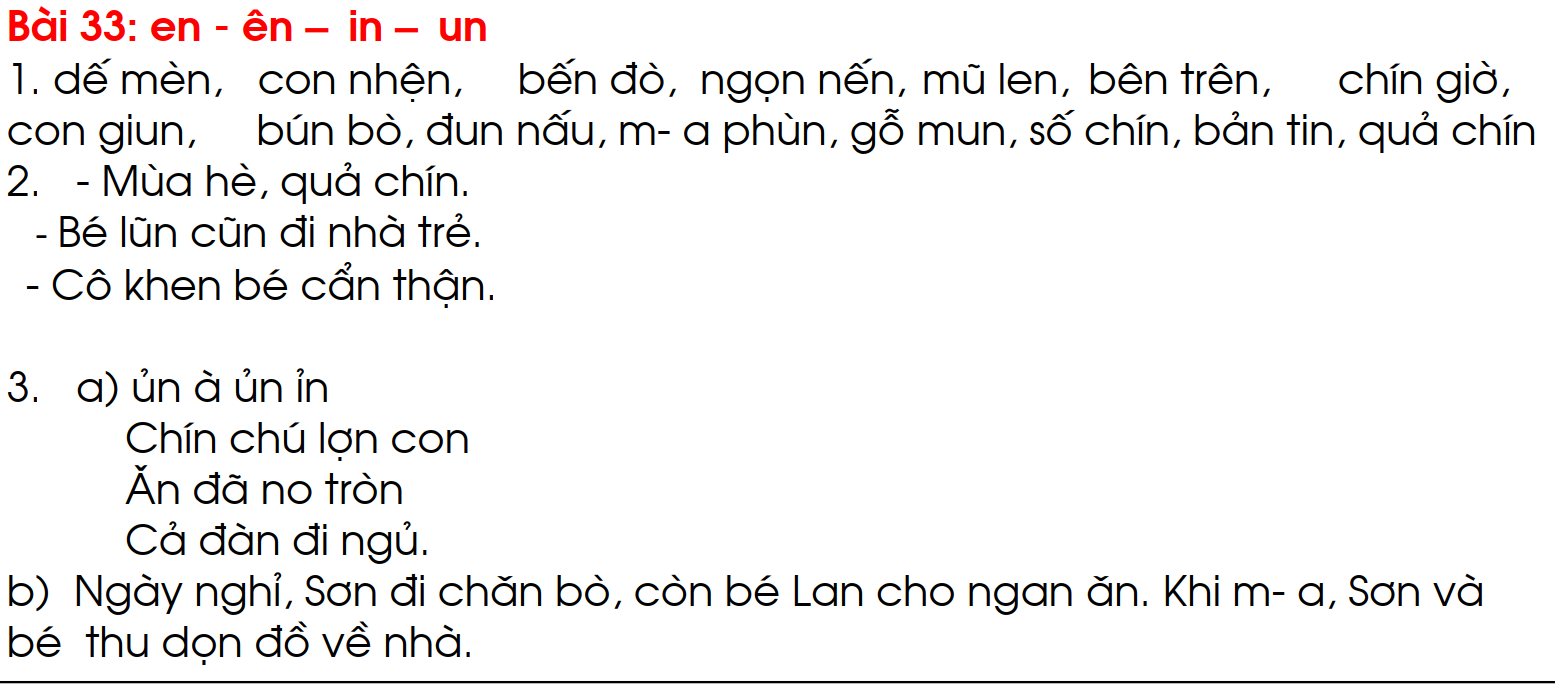 ư
ư
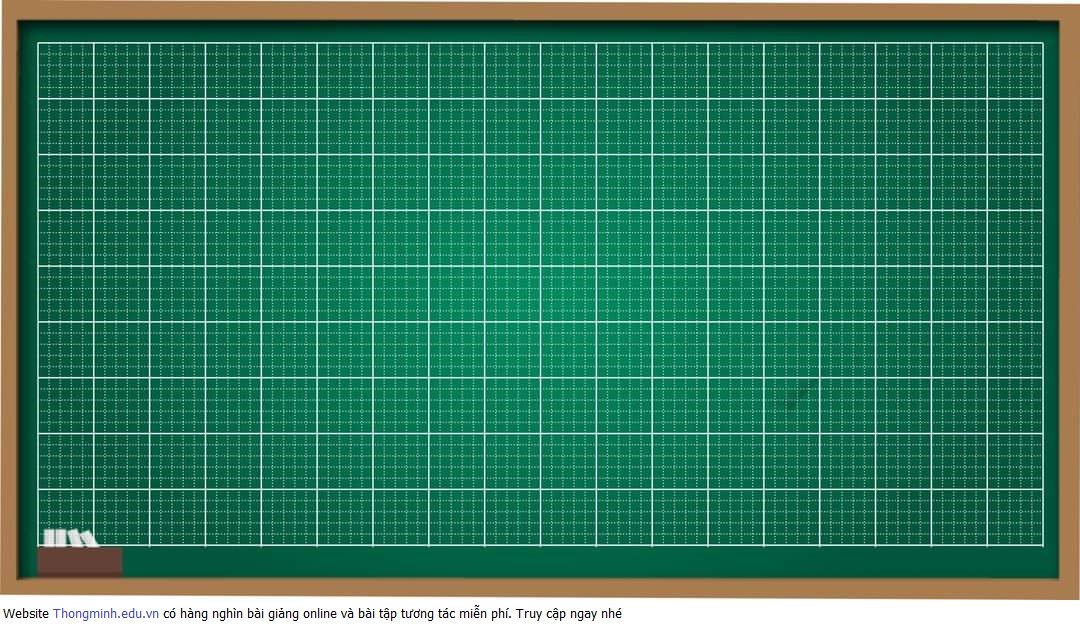 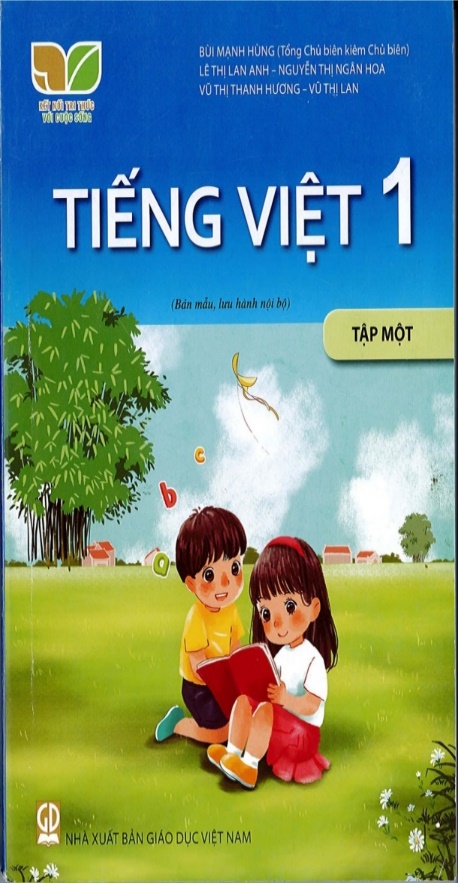 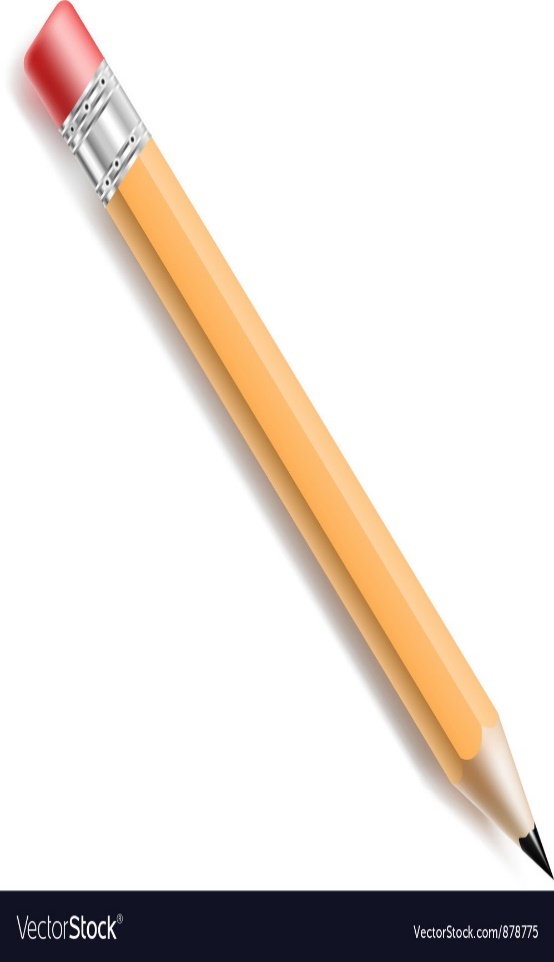 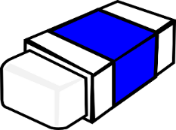 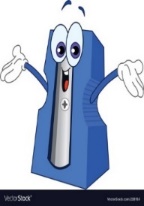 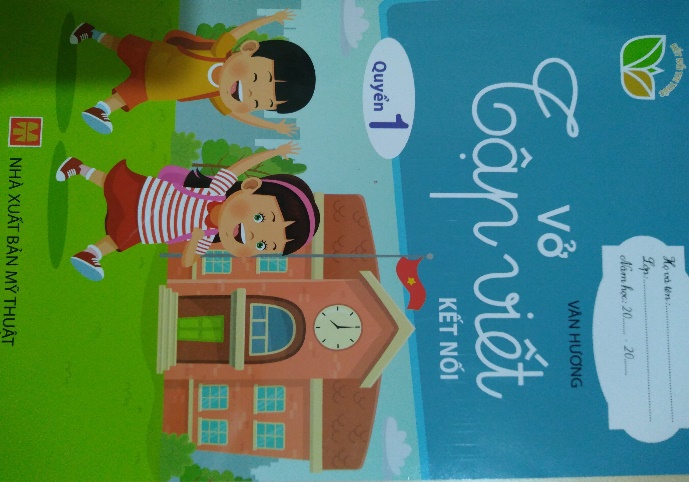 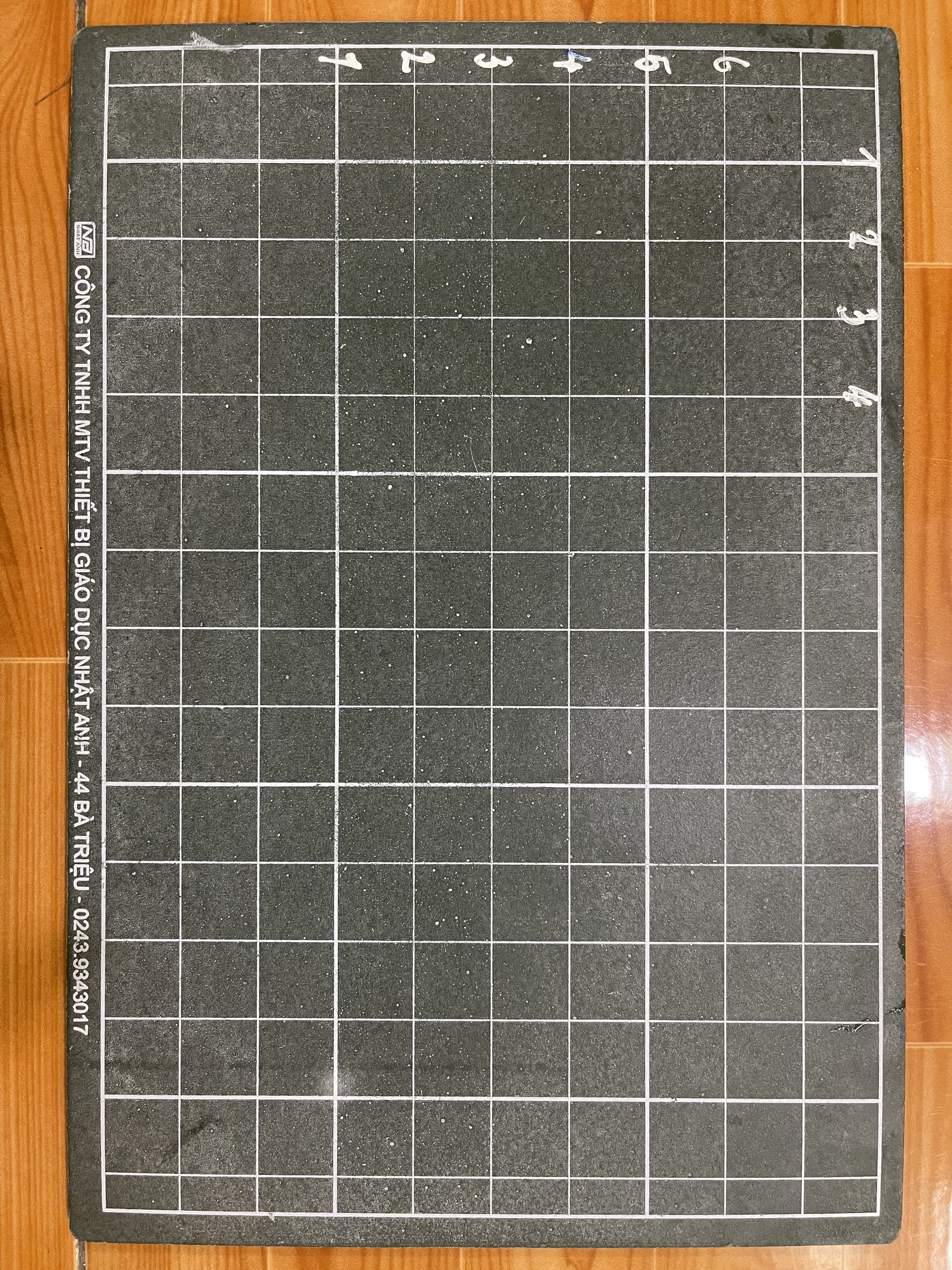 [Speaker Notes: Để thực hiện tốt các yêu cầu, các bạn chuẩn bị cho cô SGK TV lớp 3 tập 1, vở ghi chép và bút viết nhé.]
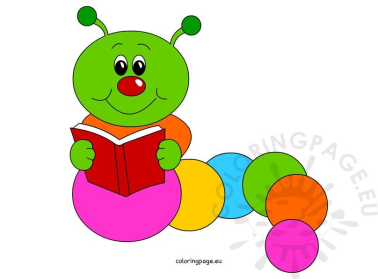 Khởi động
Hãy đọc nào !
1
Dế mèn, con nhện, bến đò, mũ len, bên trên, con giun, bún bò, gỗ mun, số chín, quả chín.
Mùa hè, quả chín.
Bé lũn cũn đi nhà trẻ.
Cô khen bé cẩn thận.
Sơn đi chăn bò, còn bé Lan cho ngan ăn. Khi mưa Sơn và bé Lan dọn đồ về nhà.
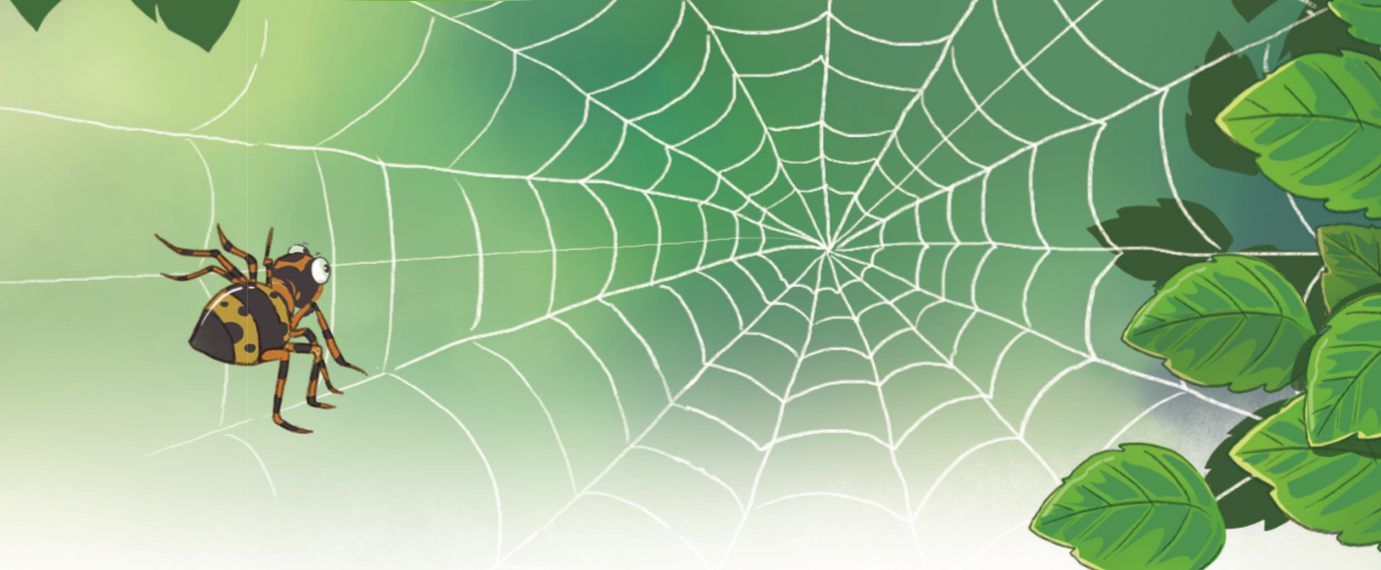 Nhận biết
2
Nhện ngăm nghía tâm lưới vừa lam xong.
Nhện ngăm nghía tâm lưới vừa lam xong.
́
́
́
́
̀
̀
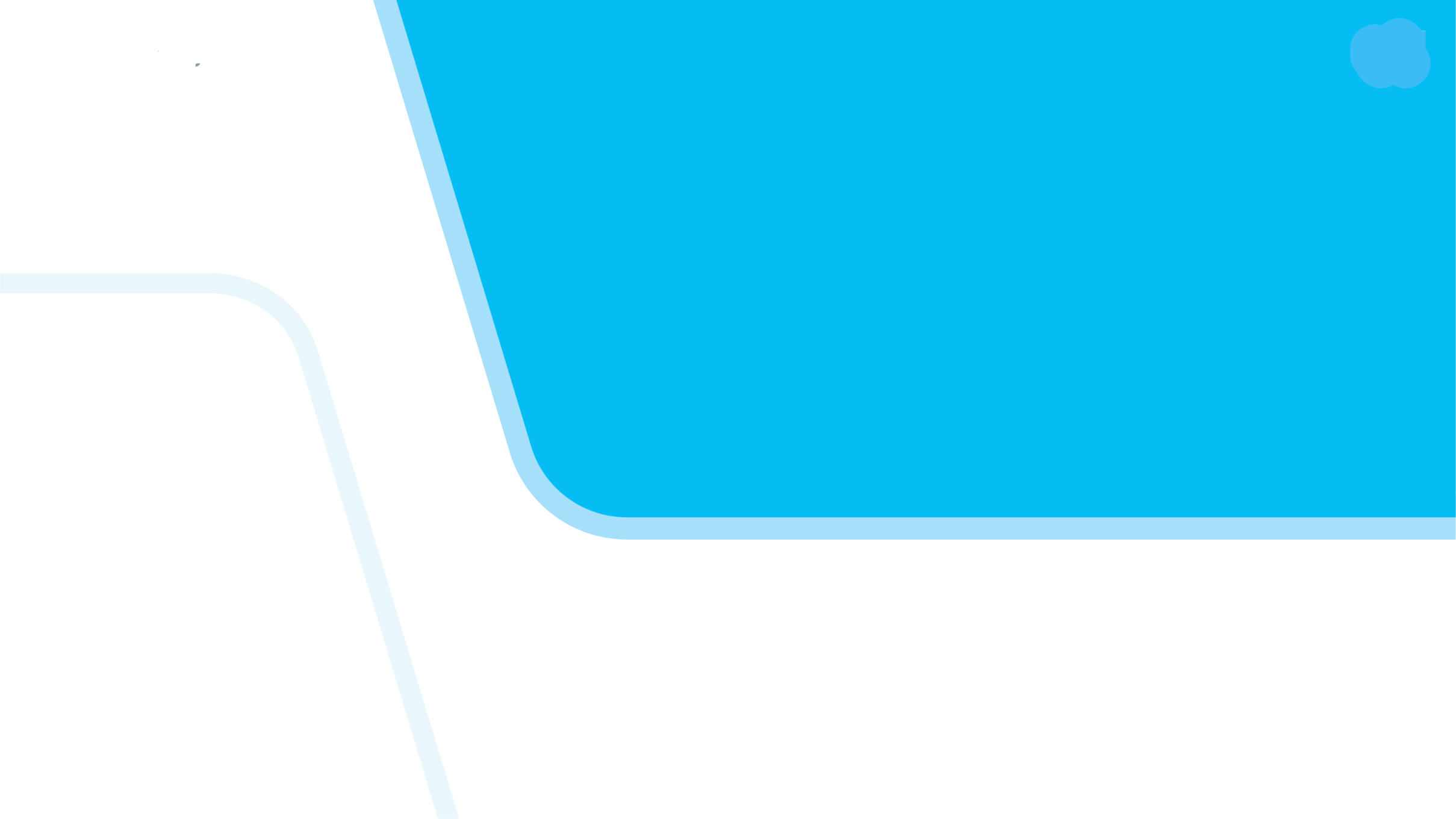 BÀI 34:    am ăm âm
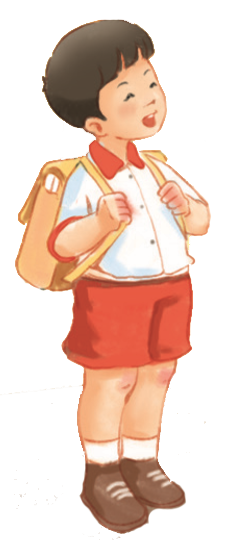 am
ăm
âm
Đọc
3
So sánh
a
am
m
ă
ăm
m
â
âm
m
am
ăm
âm
Đọc
3
l
am
lam

am
ăm
âm
Đọc
3
l
am
lam

am
am
ăm
ăm
âm
âm
cam
khám
ẵm
cằm
đậm
nhẩm
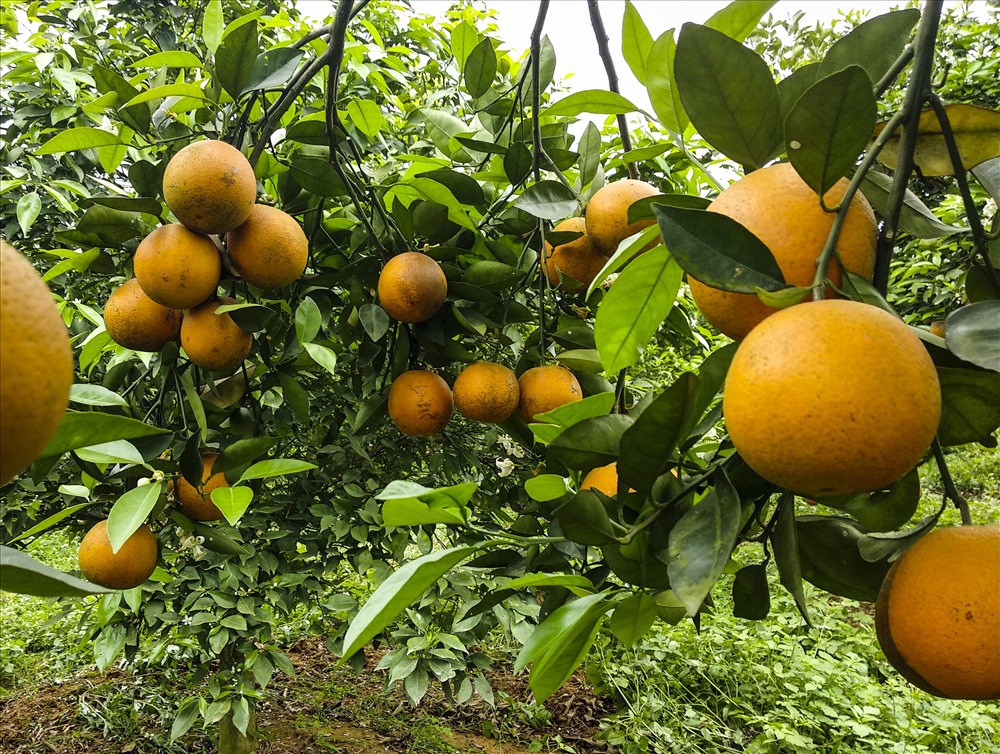 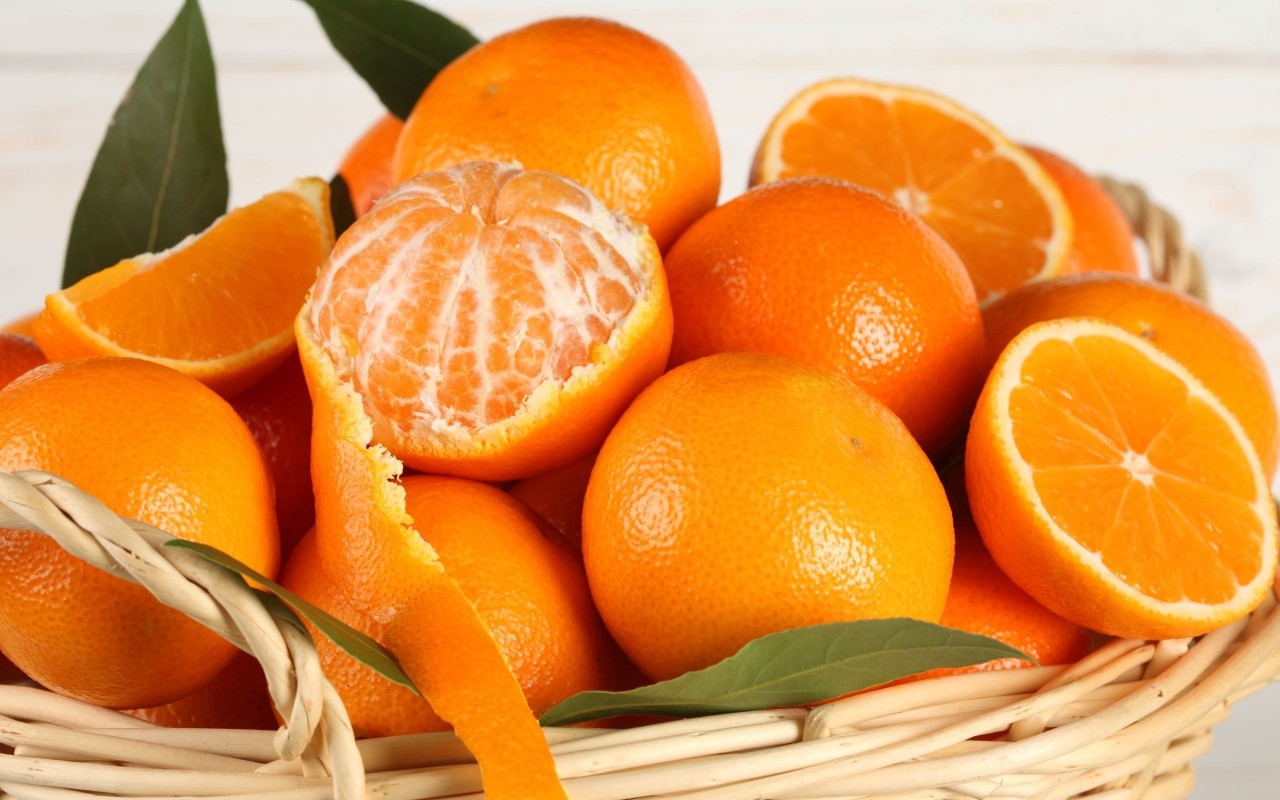 quả cam
am
[Speaker Notes: Hay còn gọi là CHIM ĐA ĐA]
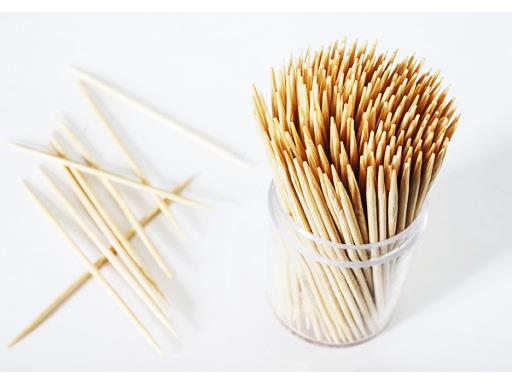 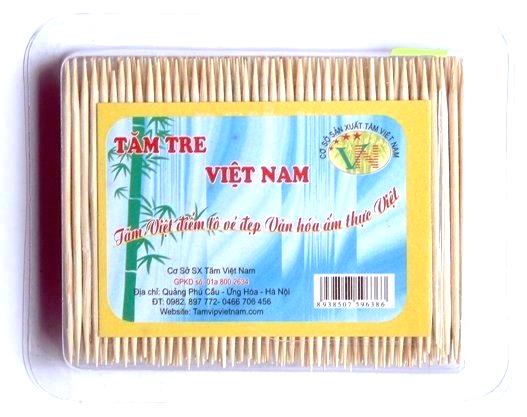 tăm tre
ăm
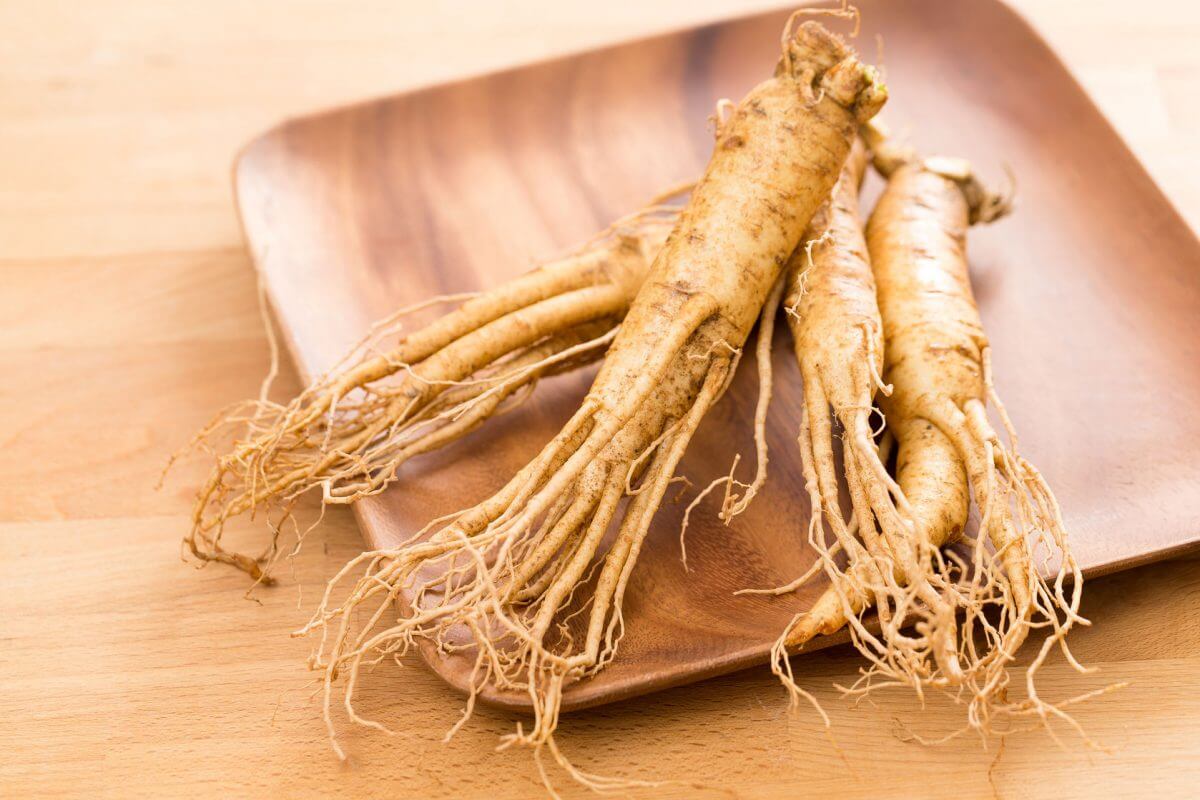 củ sâm
âm
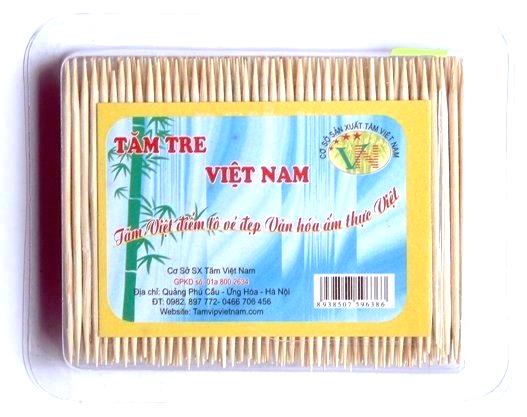 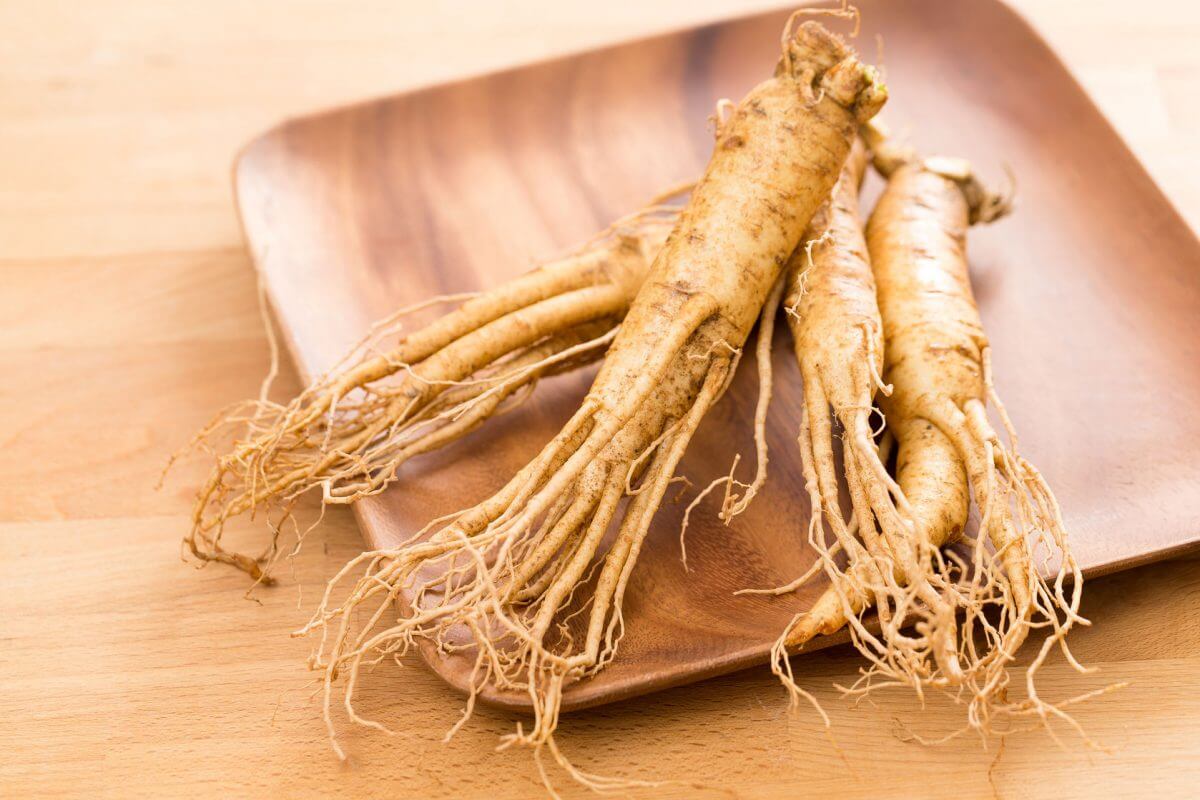 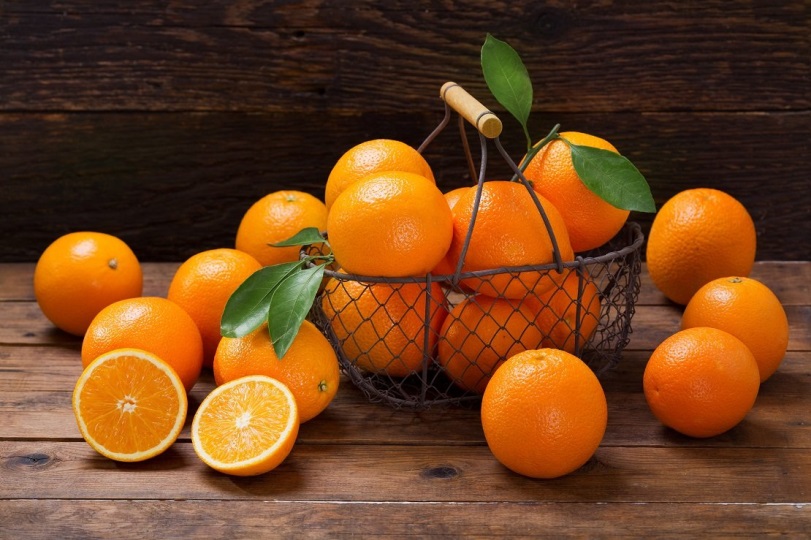 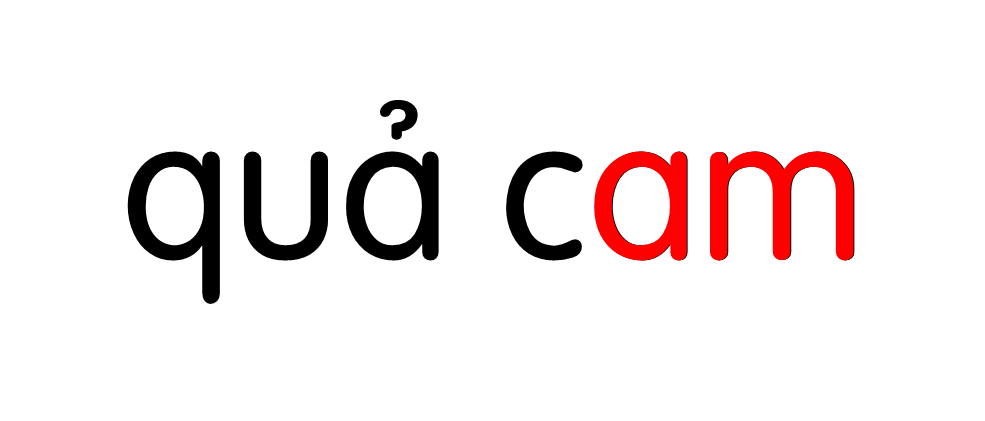 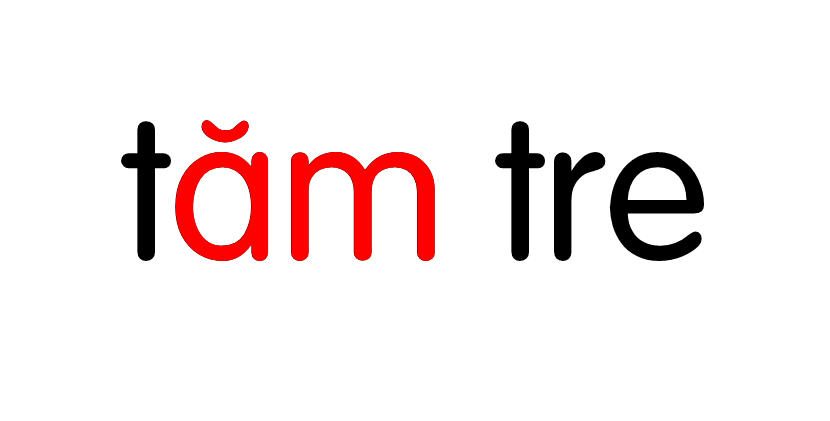 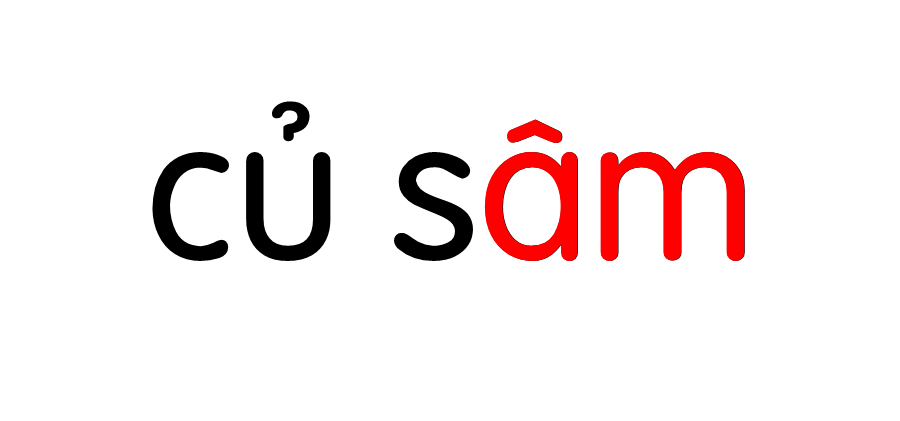 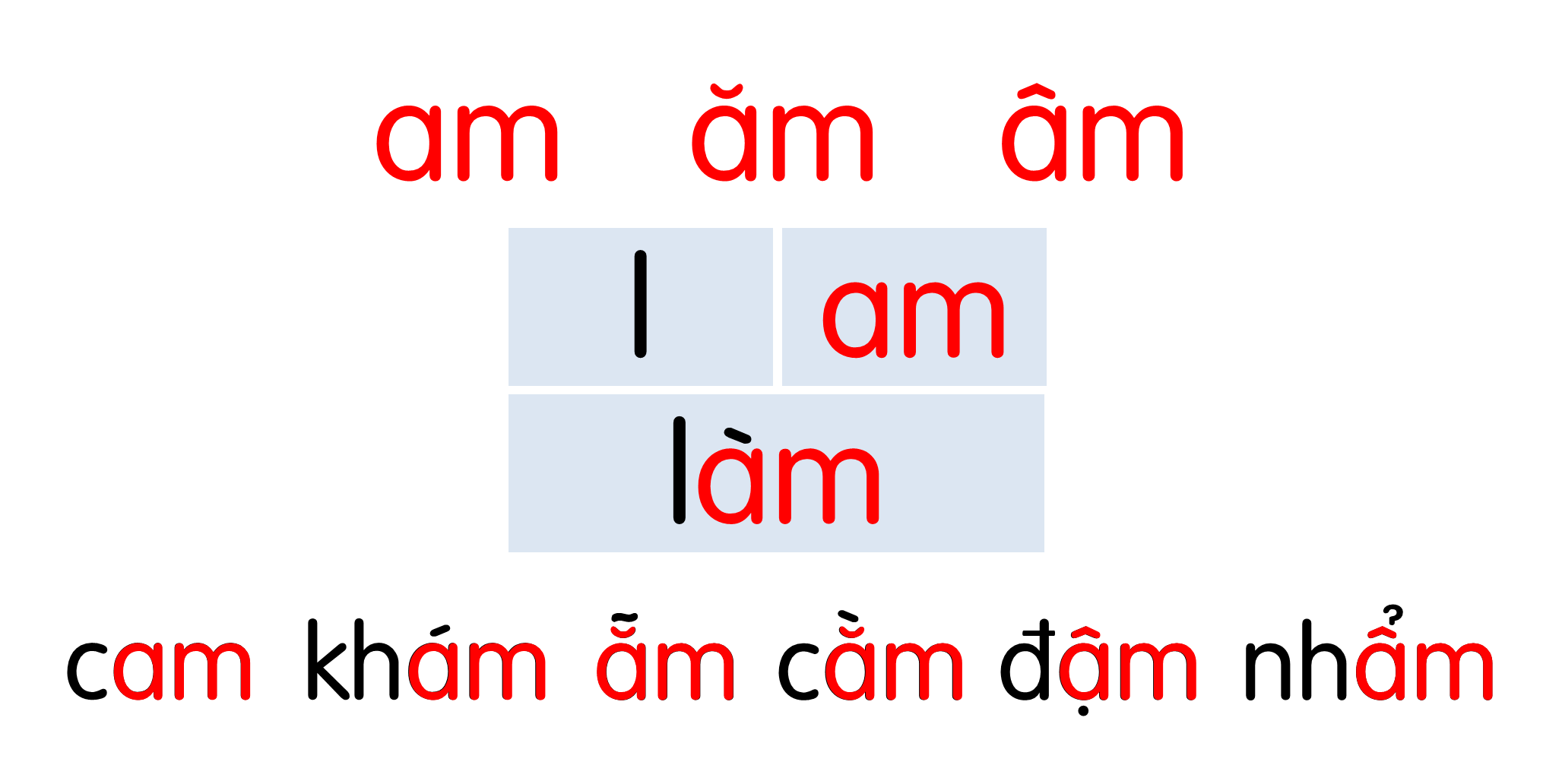 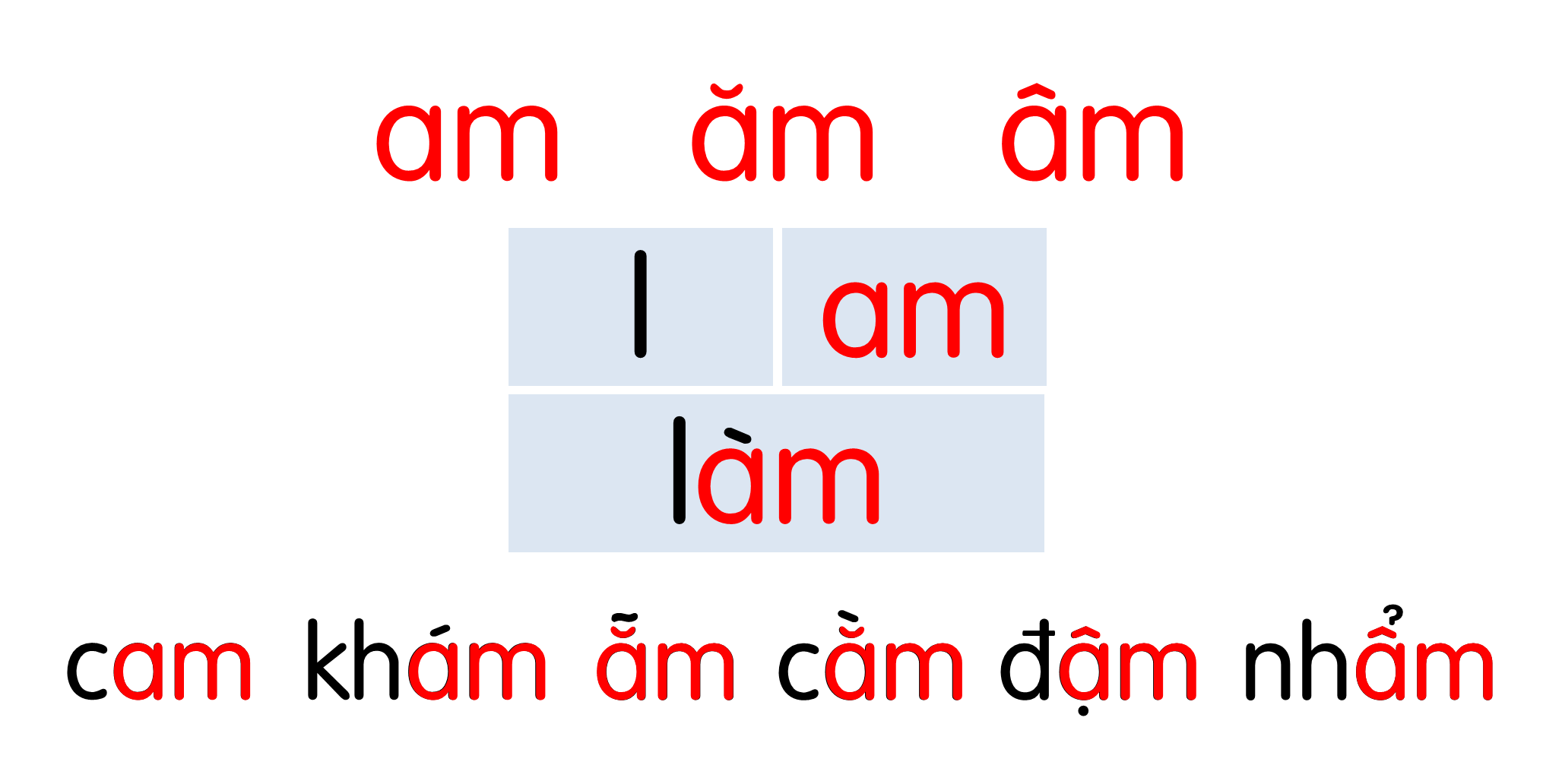 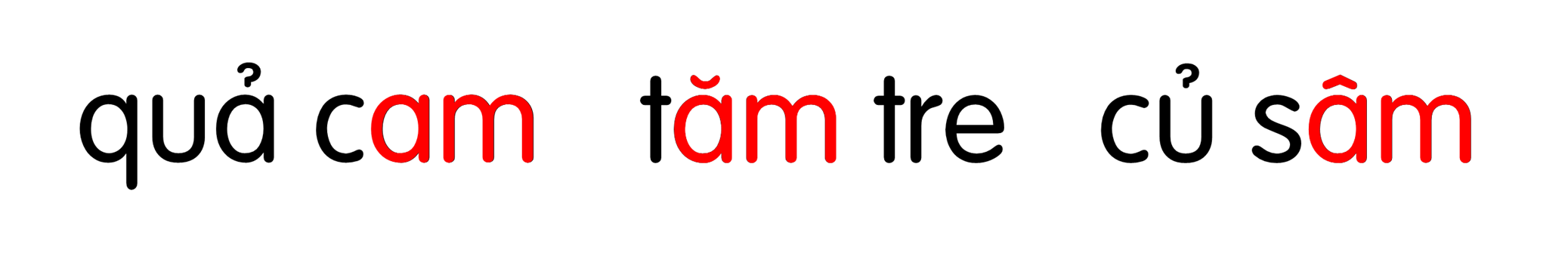 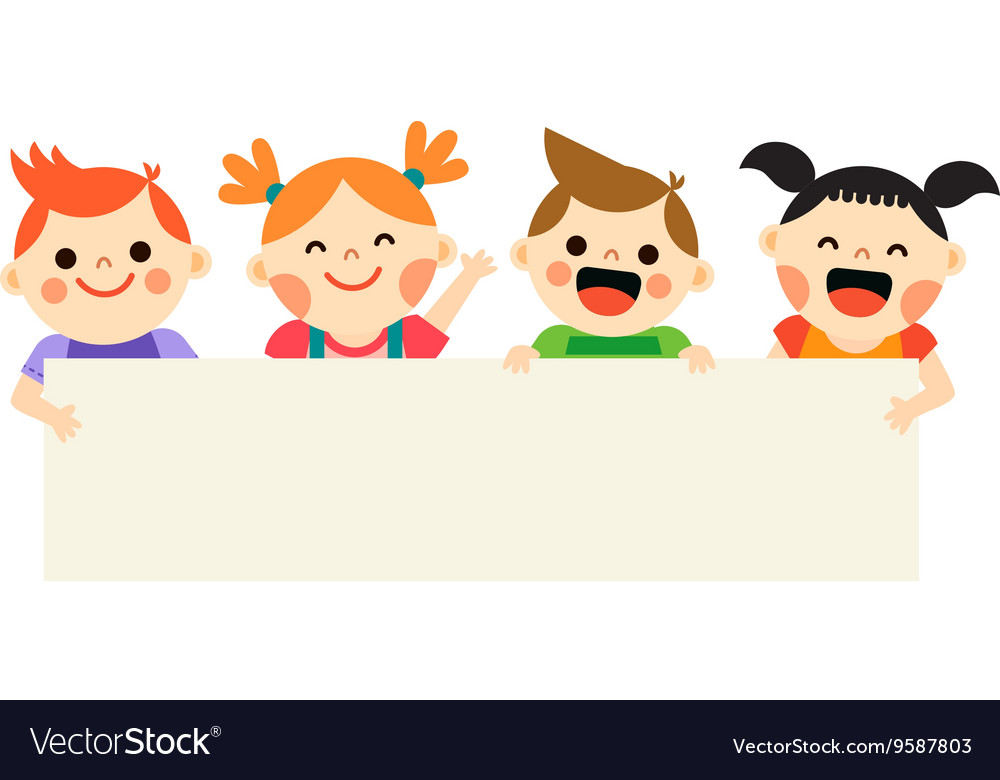 Giải lao
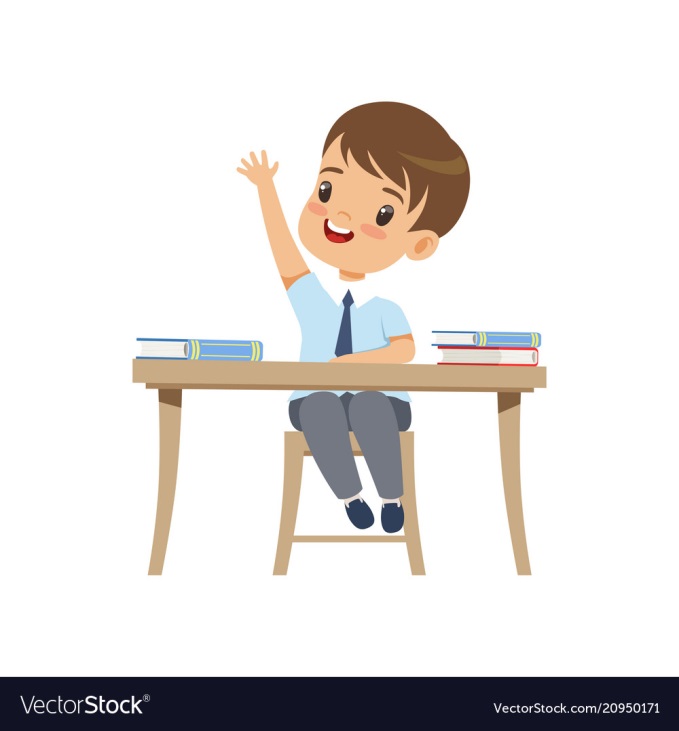 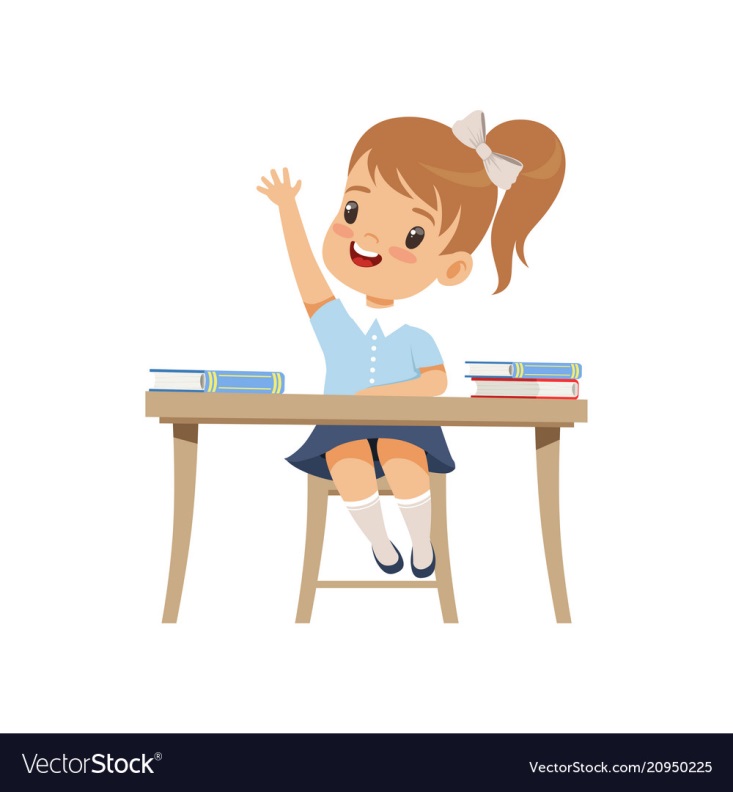 3
Viết bảng
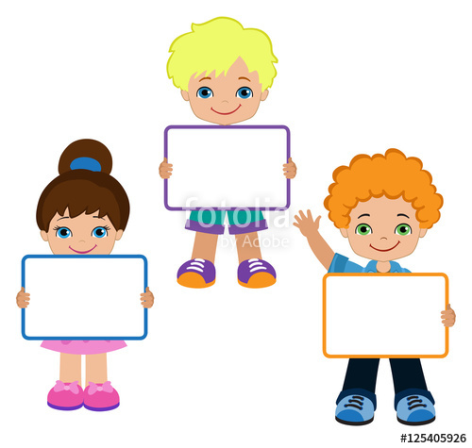 am
am
ăm
âm
un
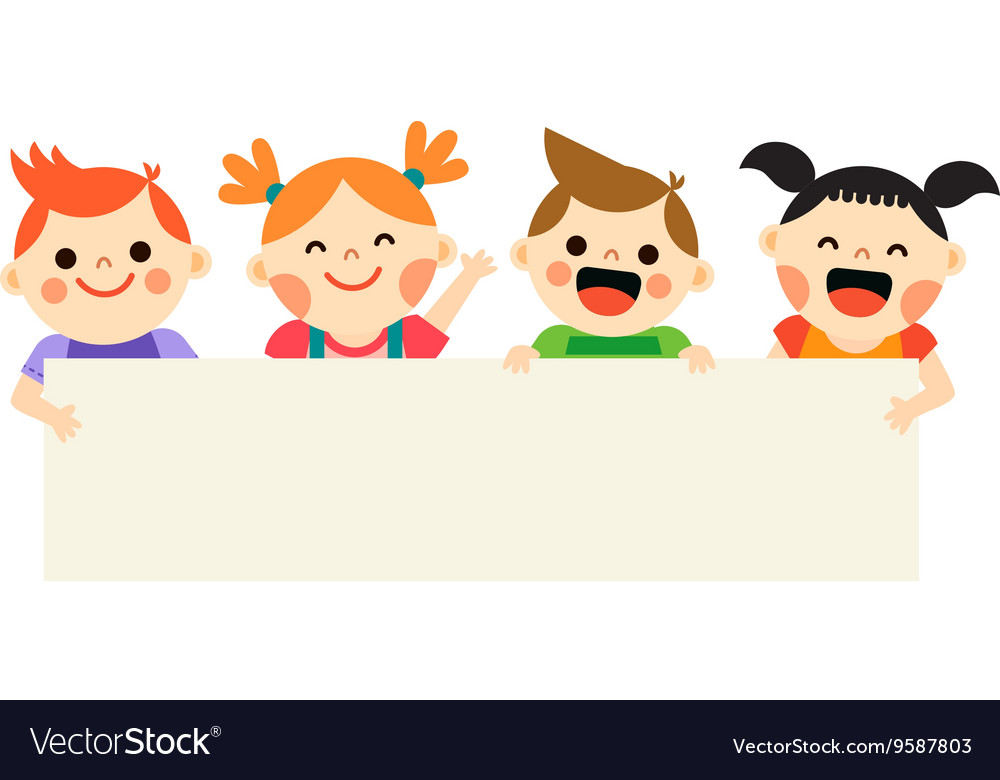 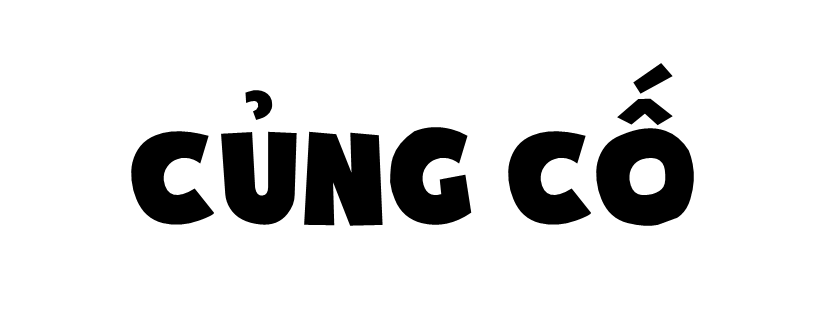 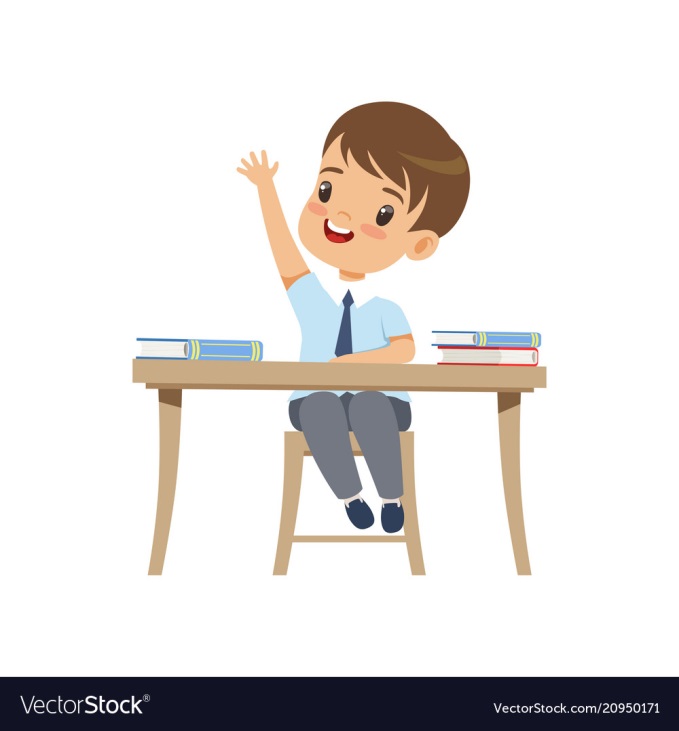 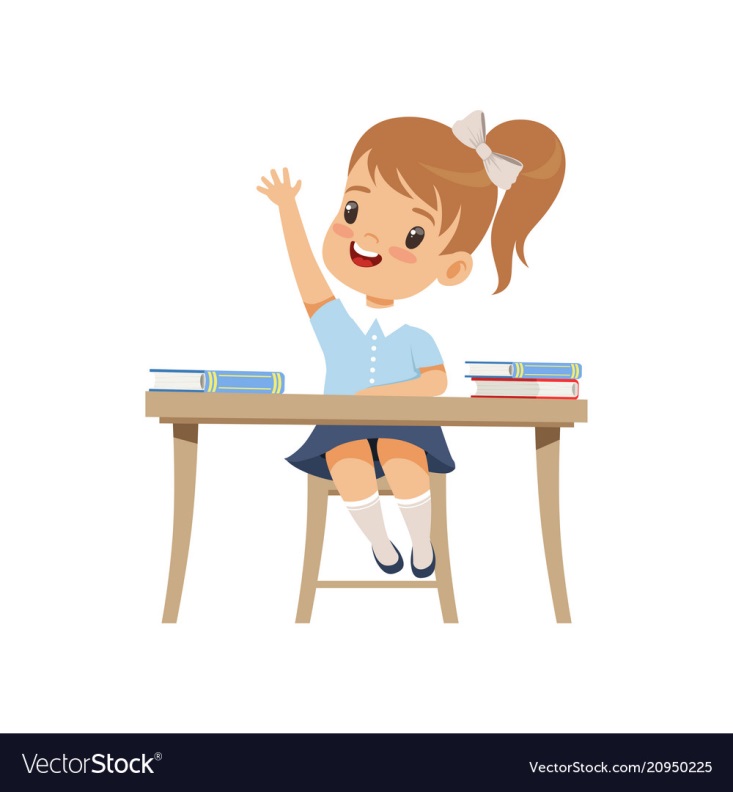 ăm
tắm
năm
cằm
lắm
đắm
[Speaker Notes: Em hãy nói tiếng hoặc từ có chứa âm ph 
Phê trong từ cà phê]
âm
đầm
dấm
nấm
râm
cầm
[Speaker Notes: Em hãy nói tiếng hoặc từ có chứa âm qu]
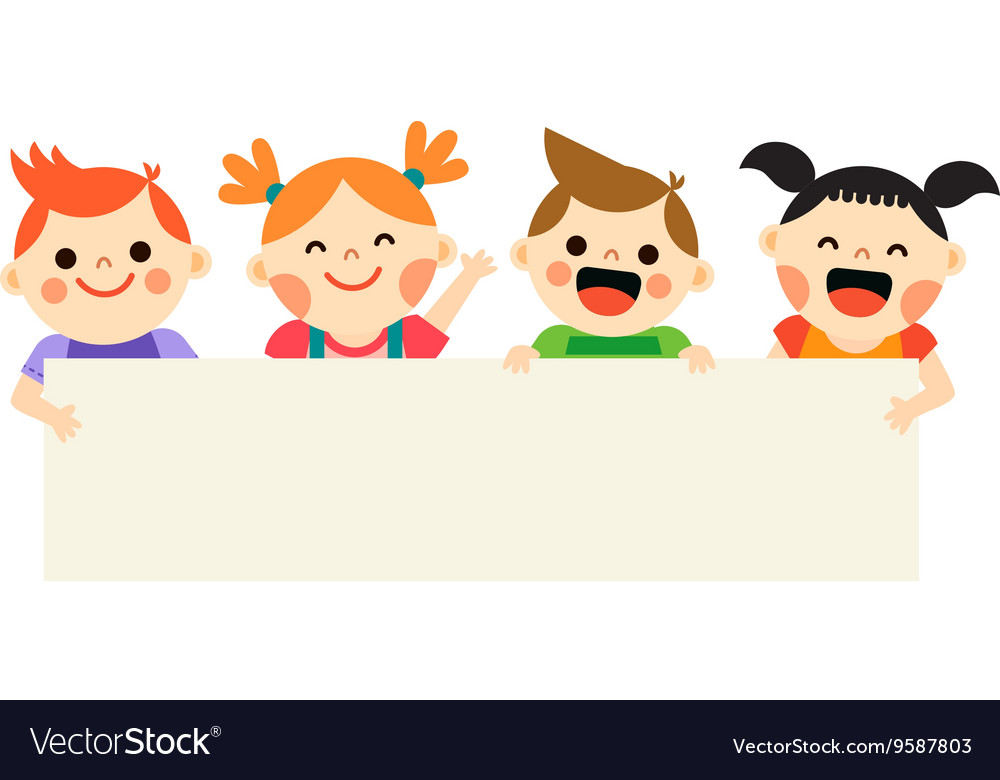 Dặn dò
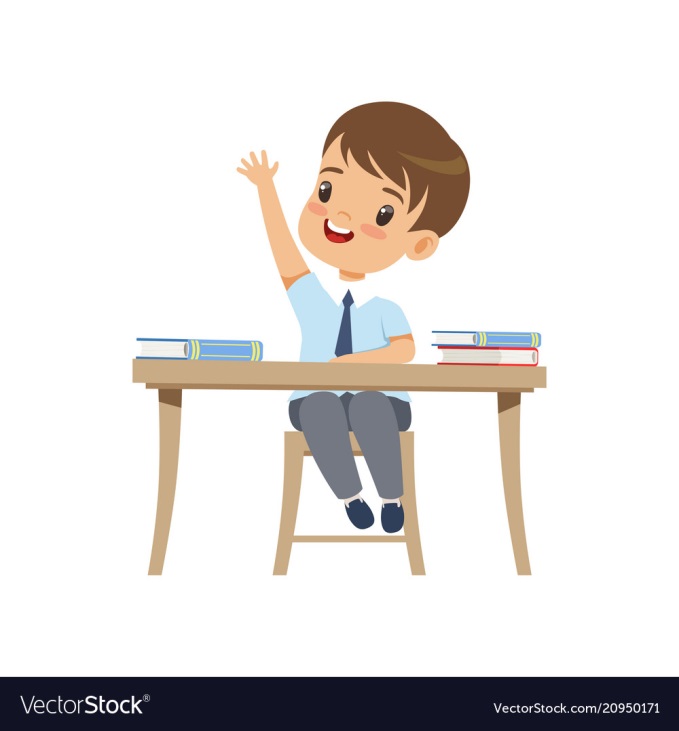 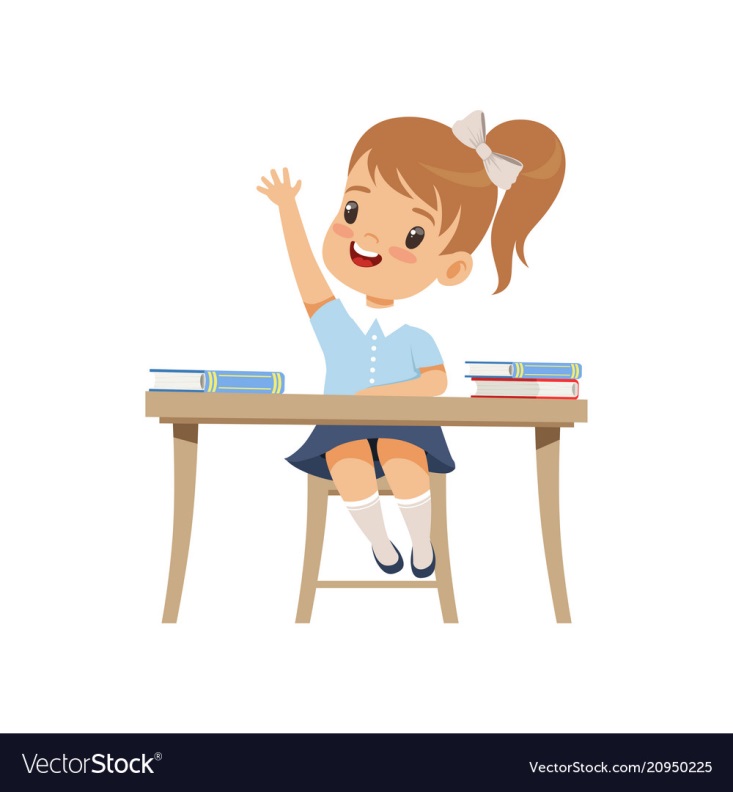 Viết vở
5
am
ăm
âm
củ sâm
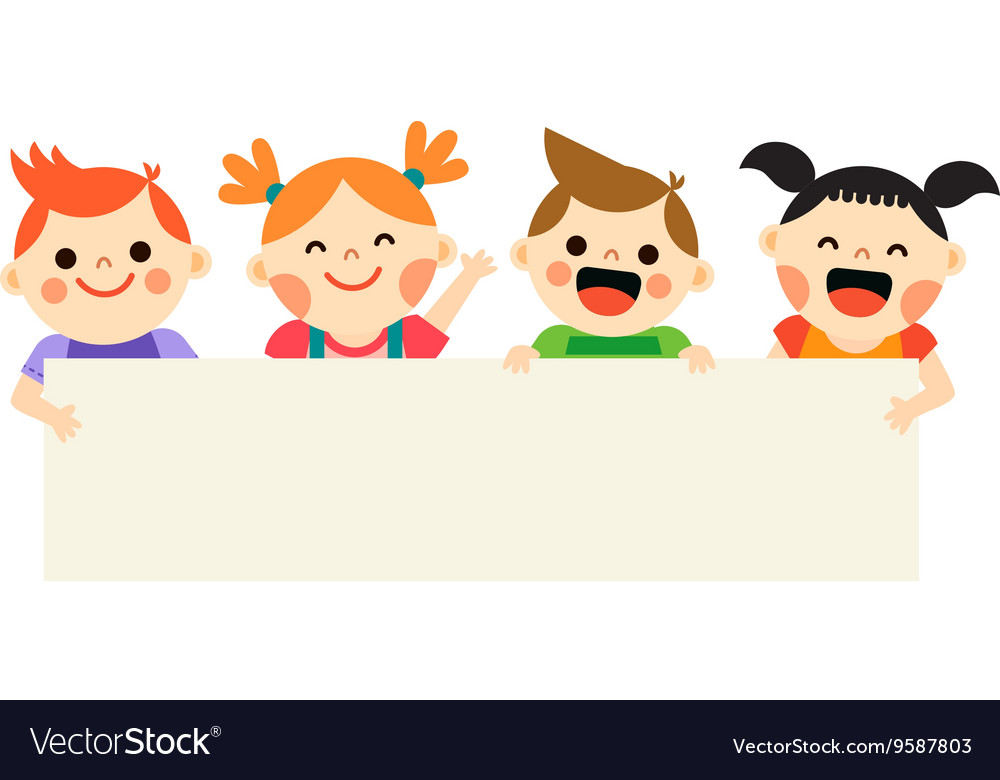 Thư giãn nào!
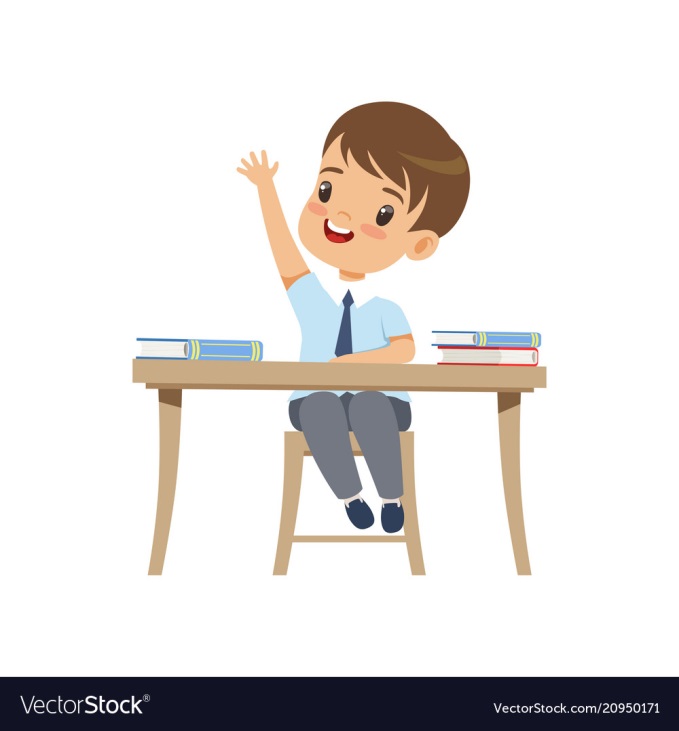 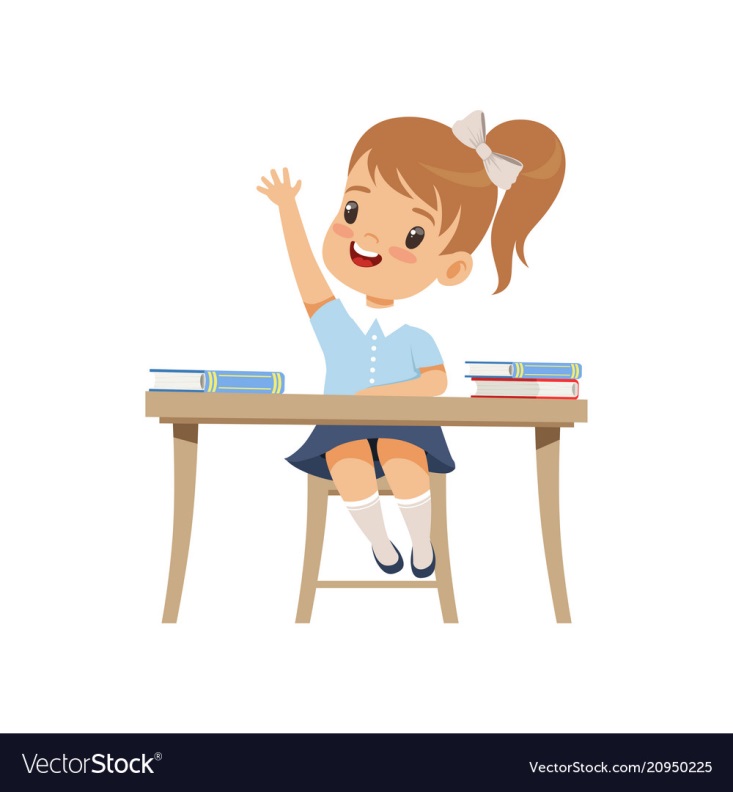 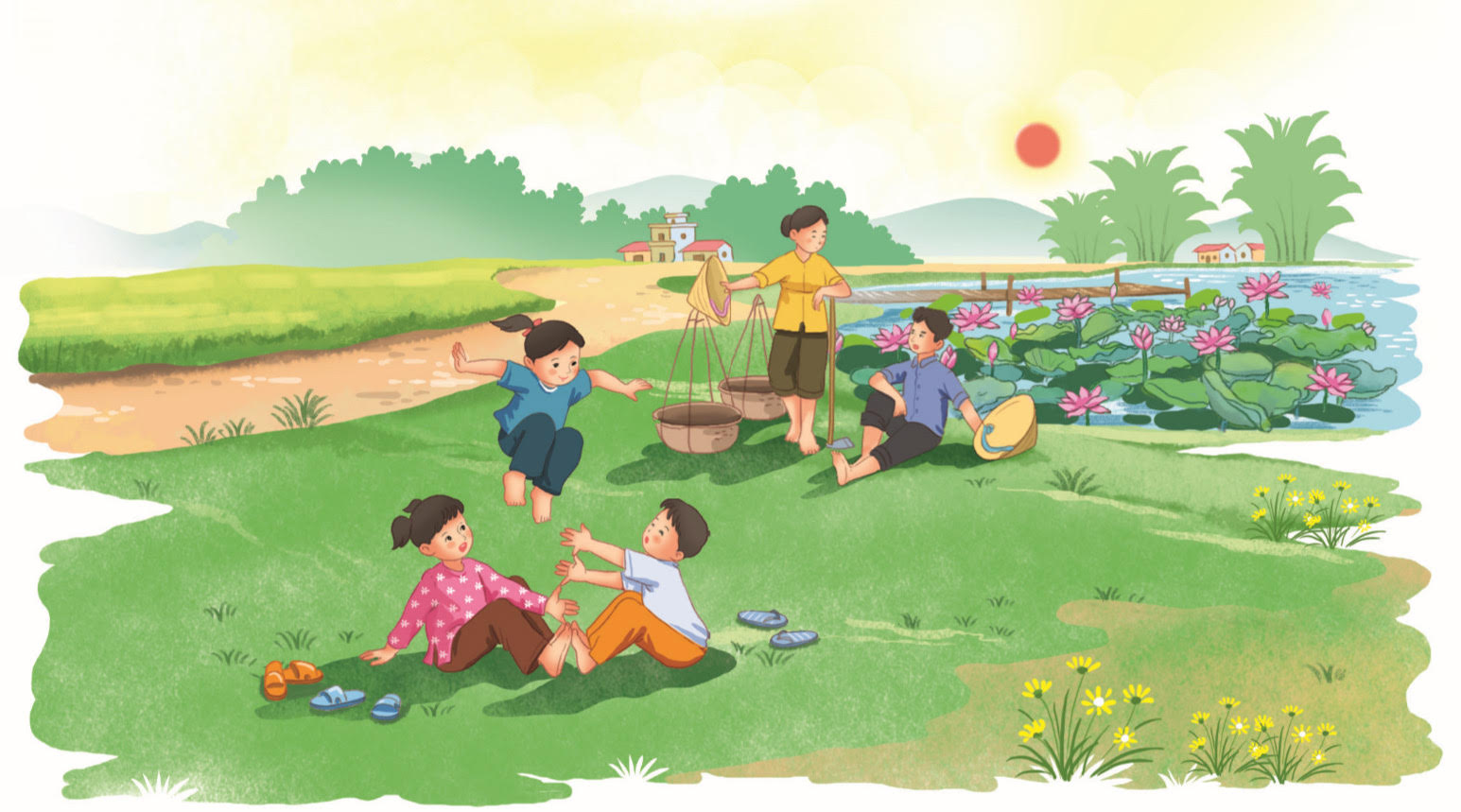 Đọc
6
2
Mùa hè, ve râm ran, sen nở thắm. Lũ trẻ nô đùa trên thảm cỏ ven hồ.
1
râm
thắm
thảm
Mùa hè, ve râm ran, sen nở thắm. Lũ trẻ nô đùa trên thảm cỏ ven hồ.
Loài vật nào xuất hiện trong bài?
Mùa hè có loài hoa nào nở thắm?
Lũ trẻ làm gì vào mùa hè?
[Speaker Notes: GV có thể cho HS nói về mùa hè ở quê em.]
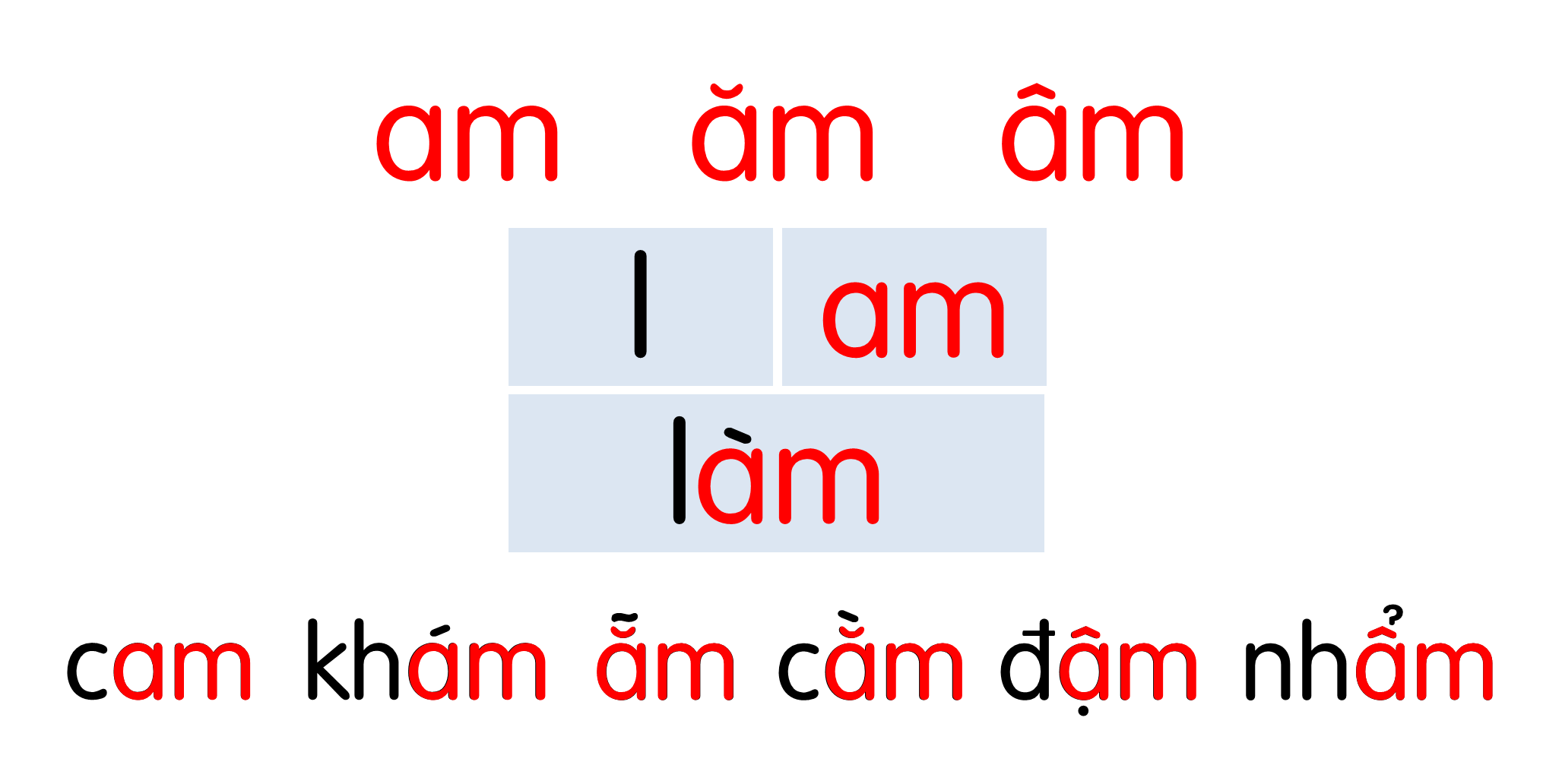 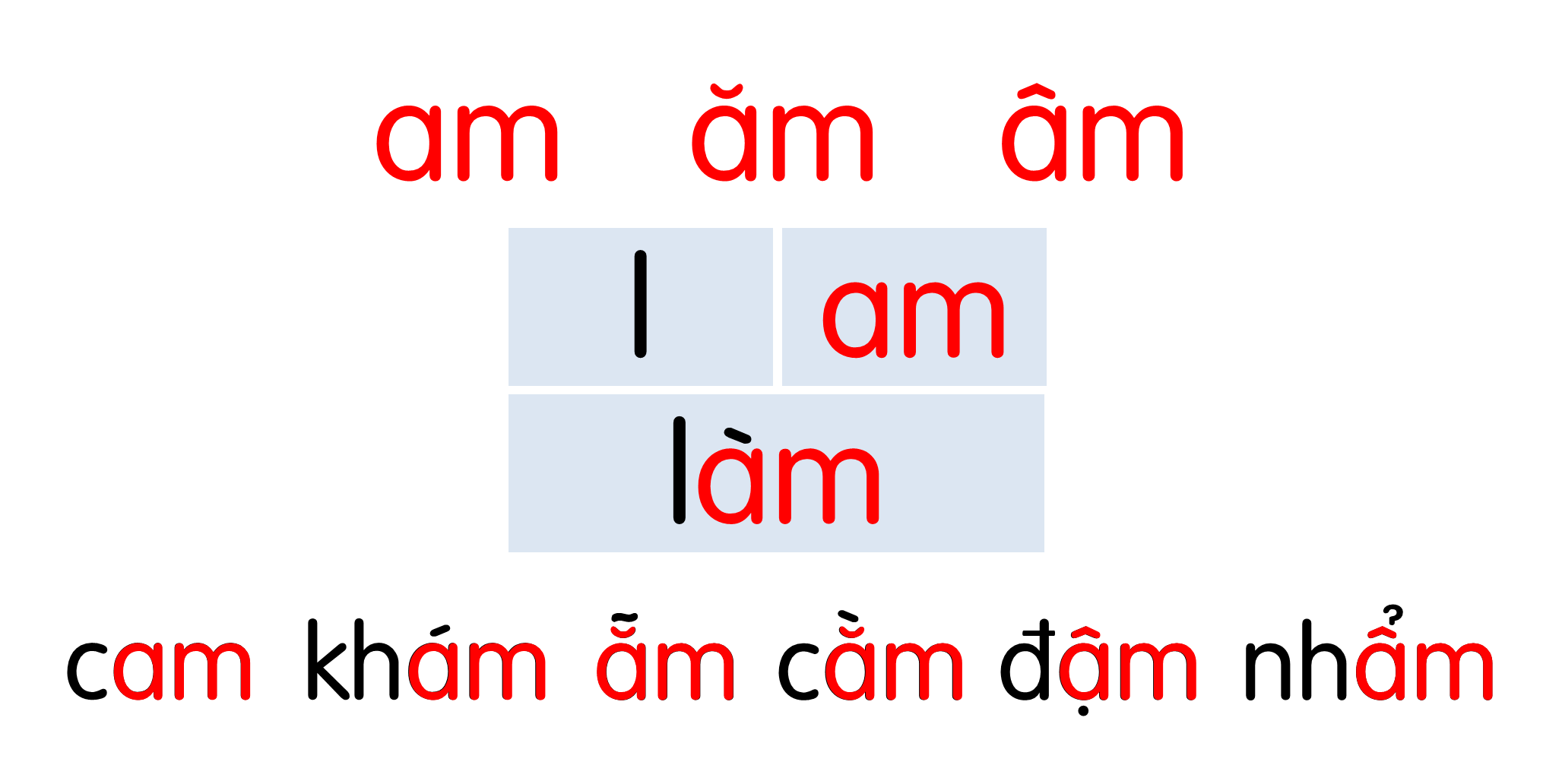 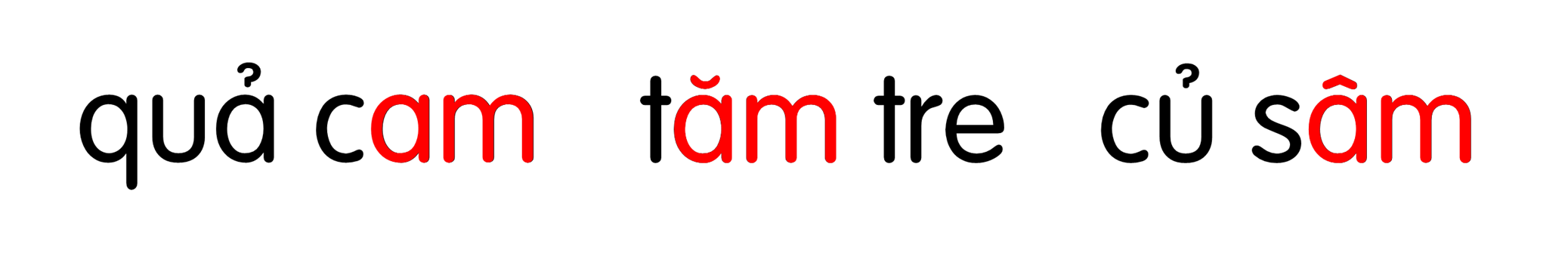 Mùa hè, ve râm ran, sen nở thắm. Lũ trẻ nô đùa trên thảm cỏ ven hồ.
Môi trường sống của loài vật
Nói
7
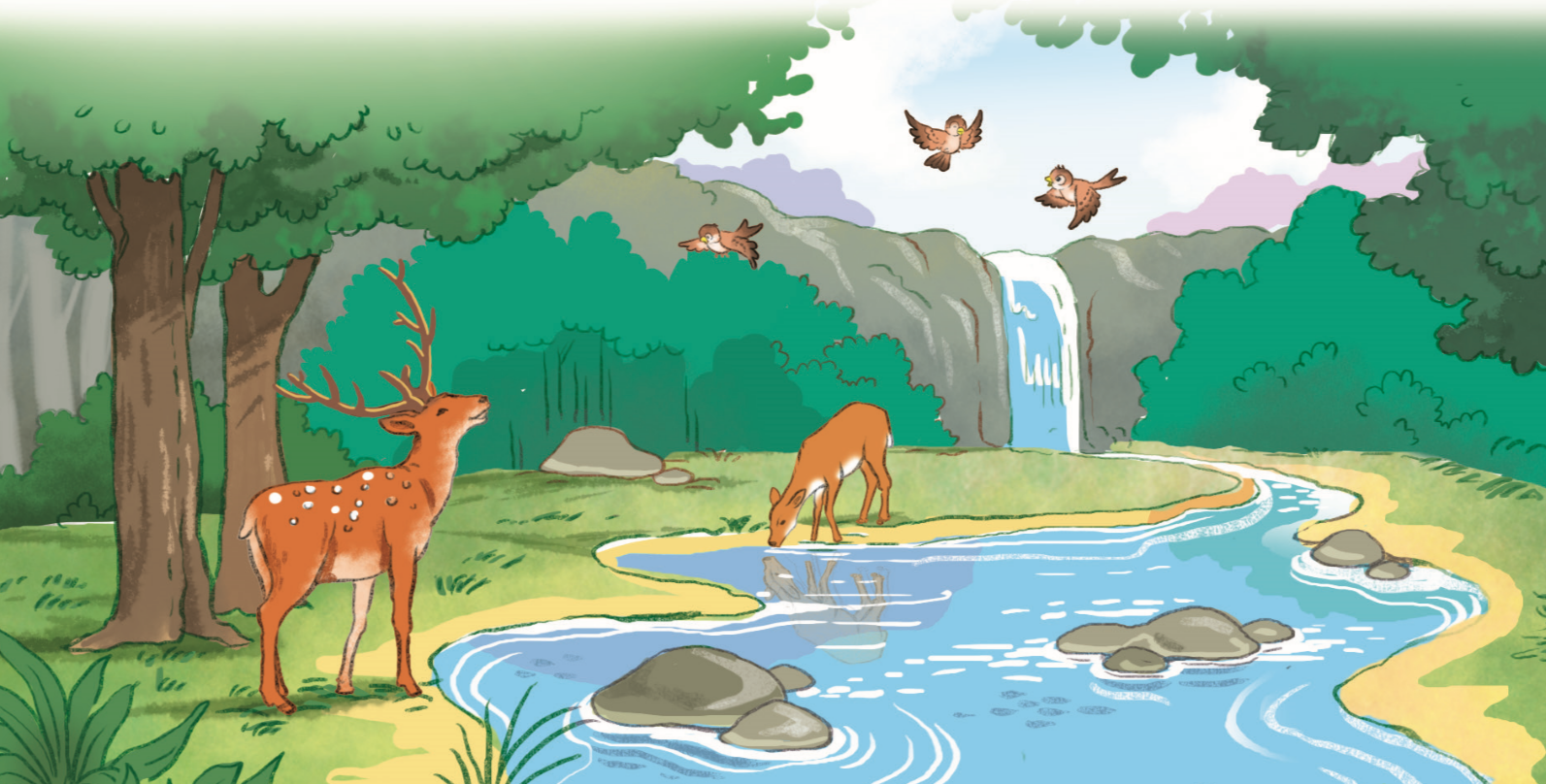 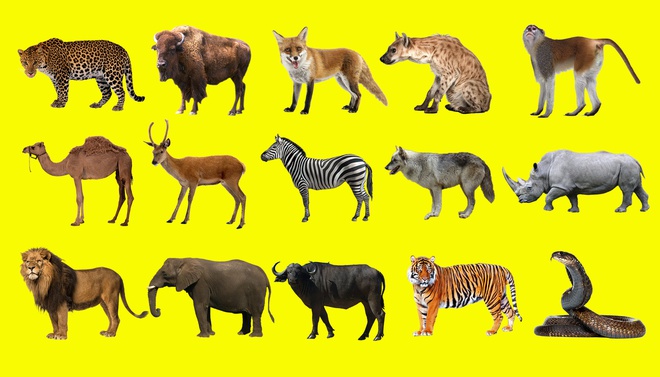 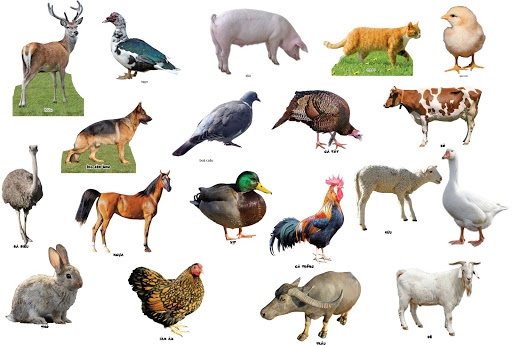 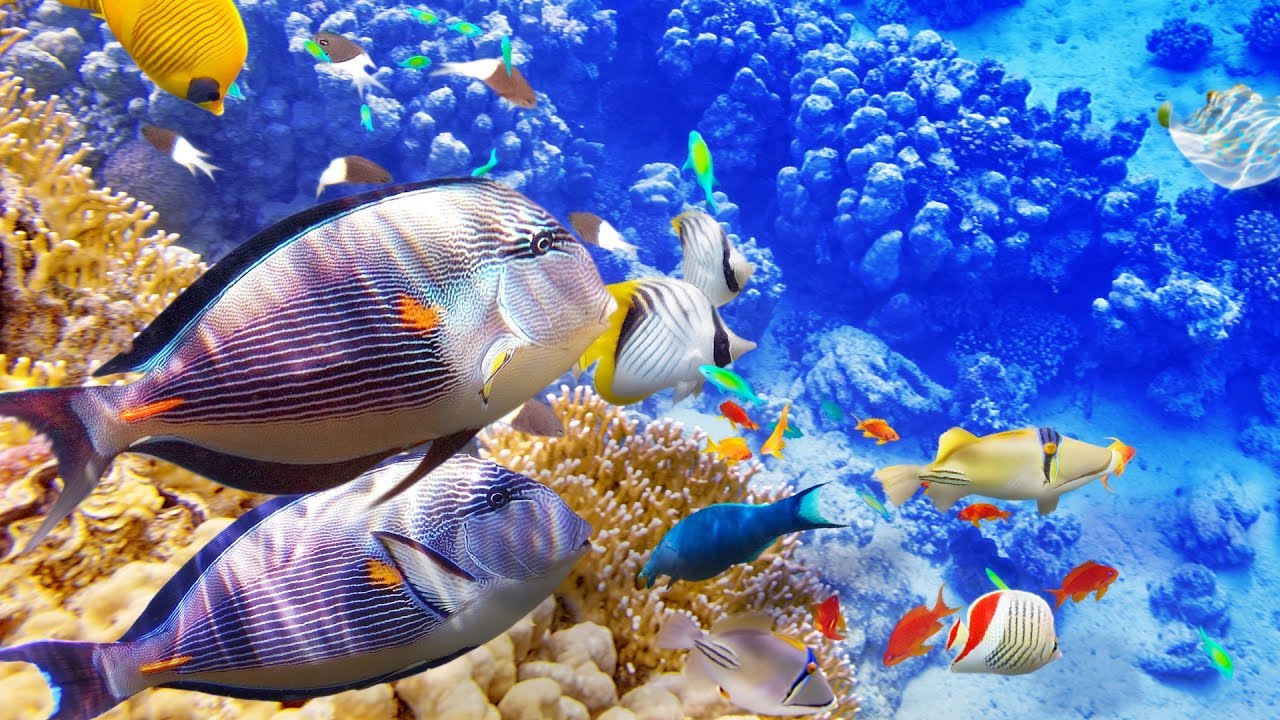 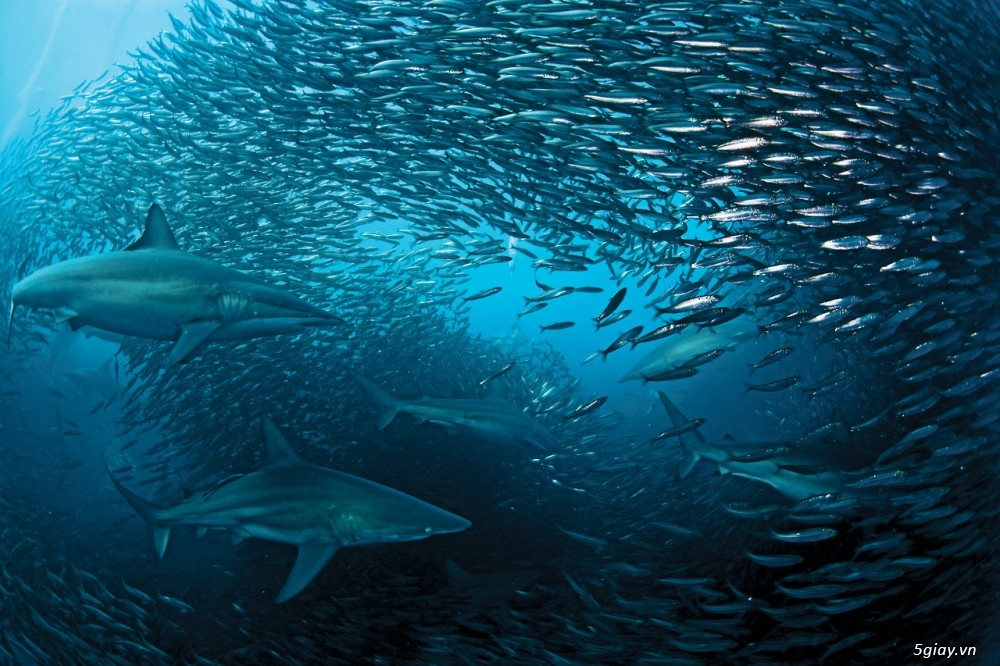 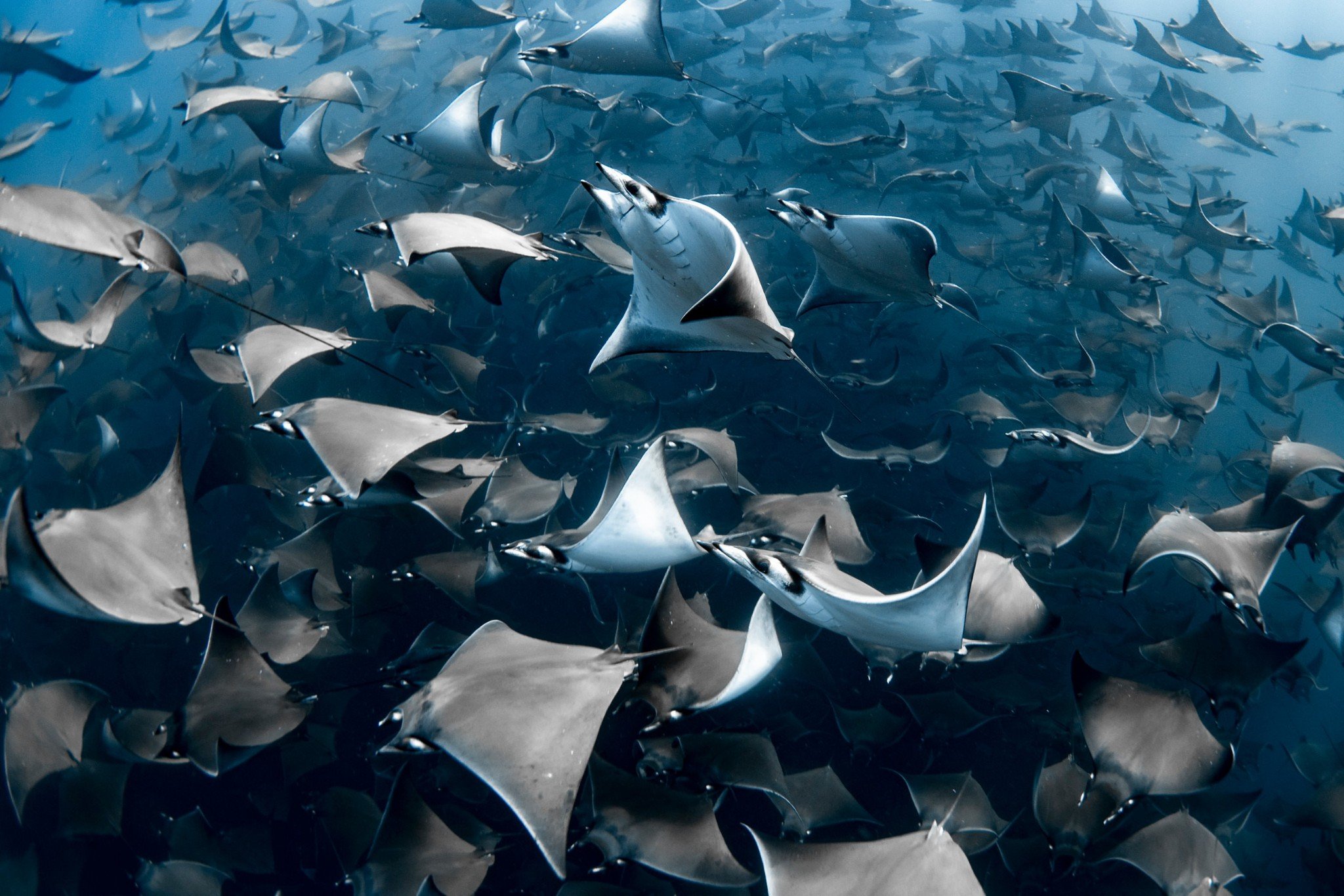 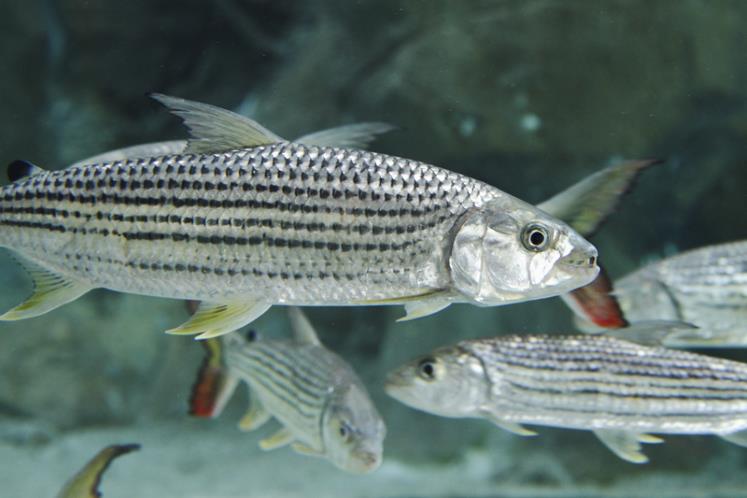 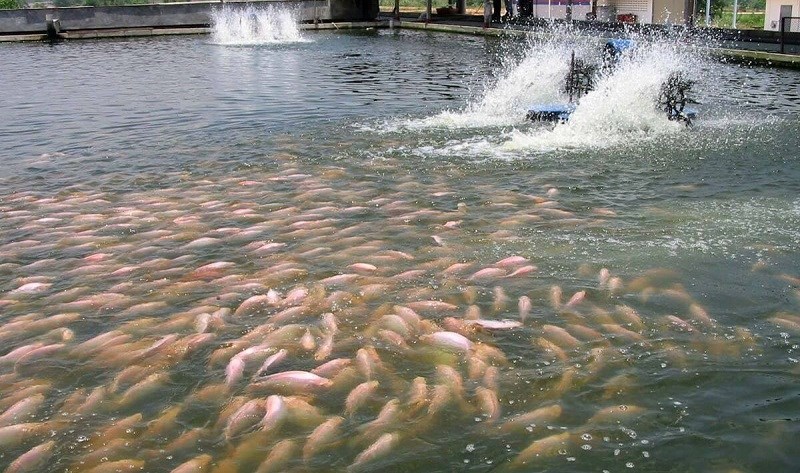 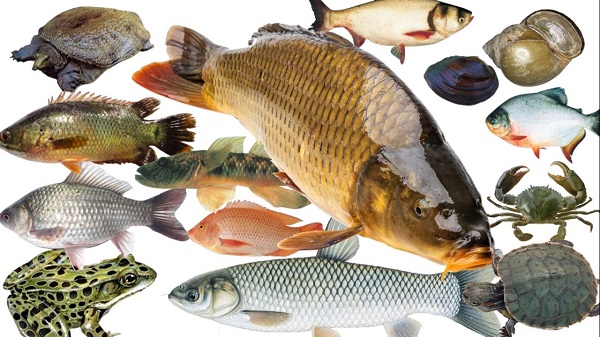 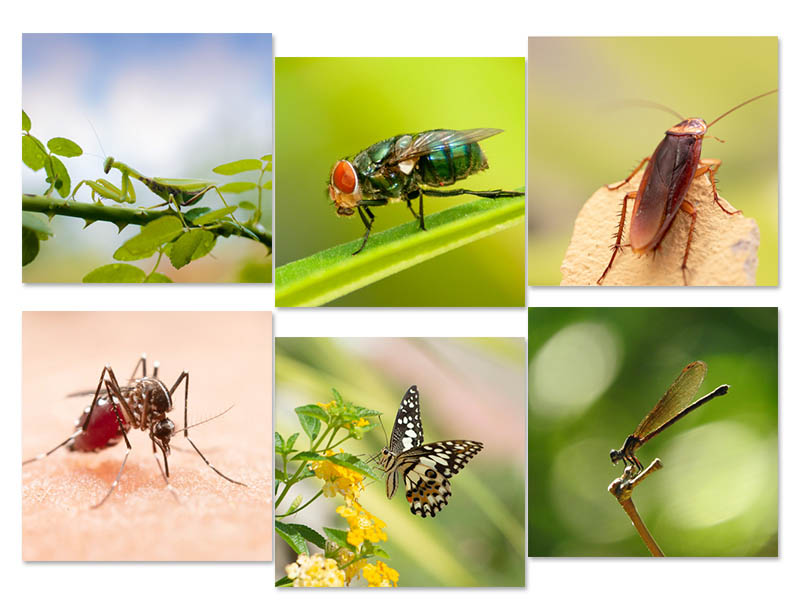 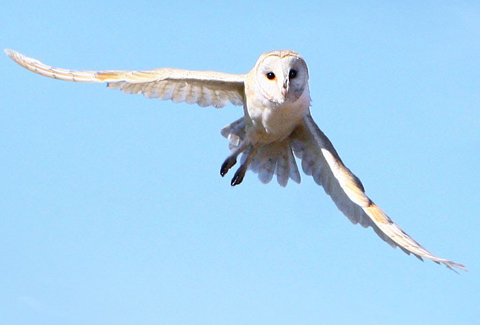 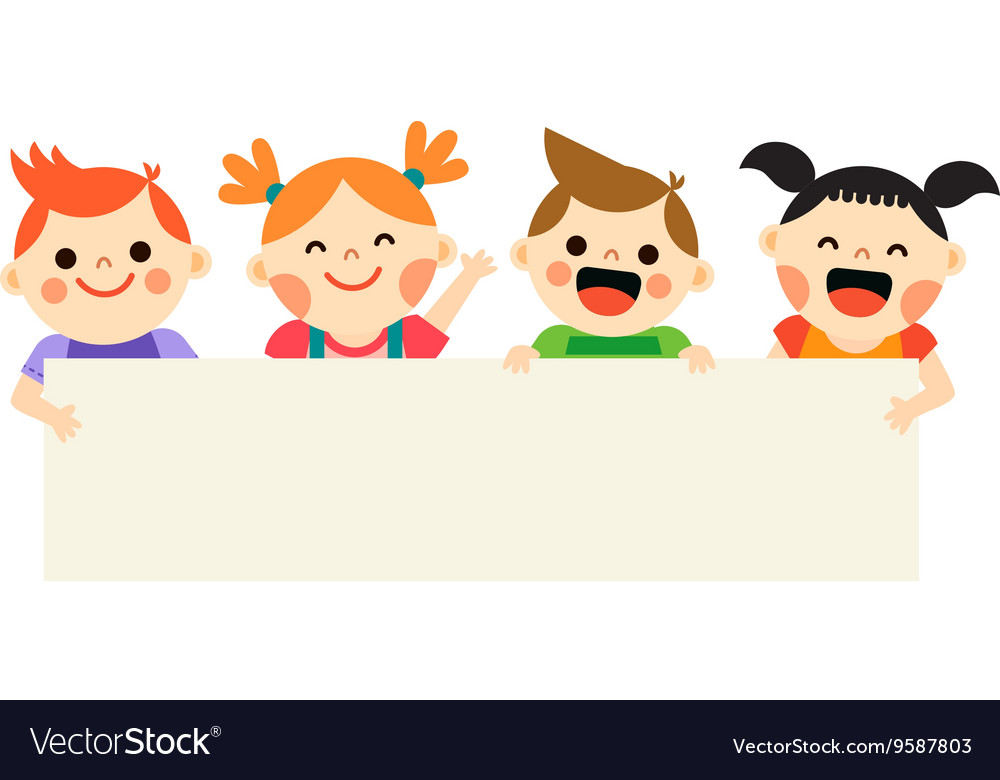 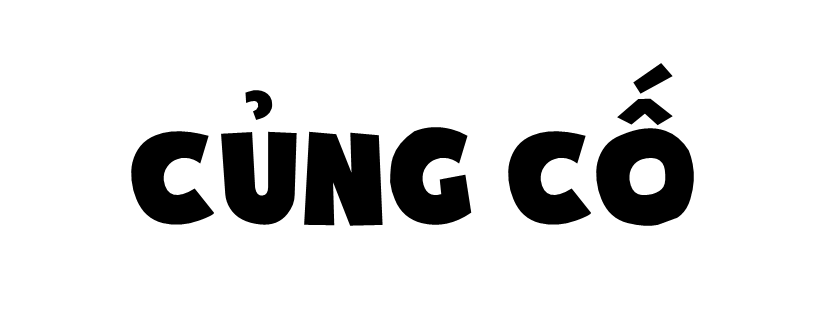 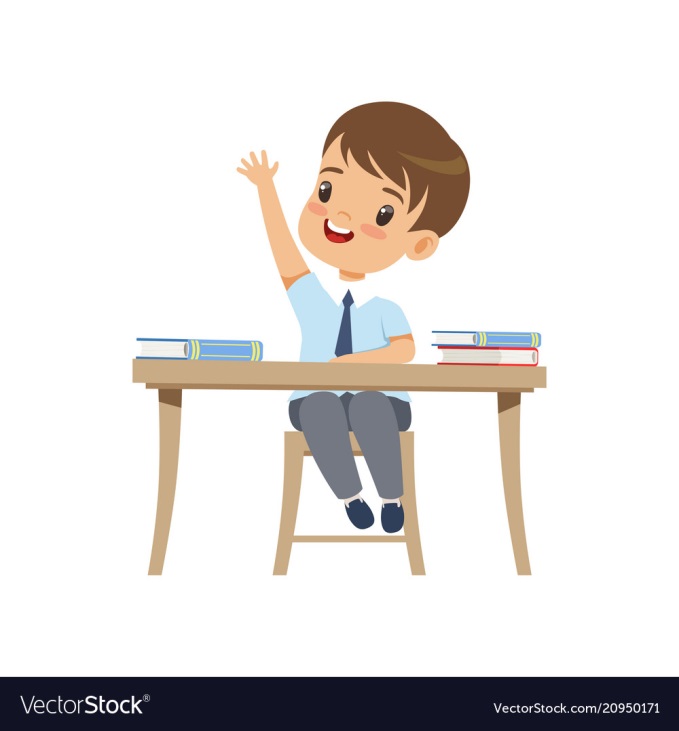 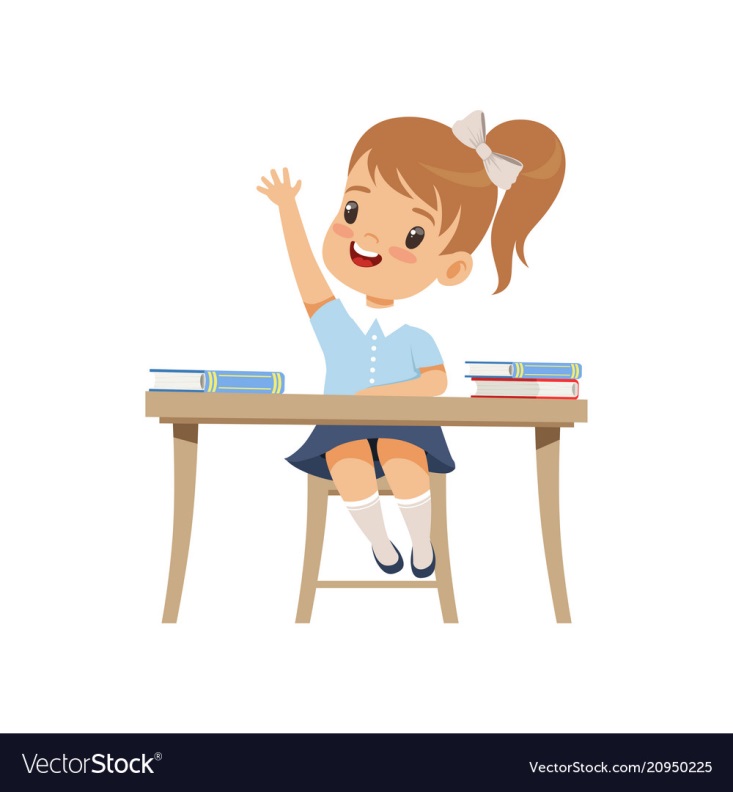 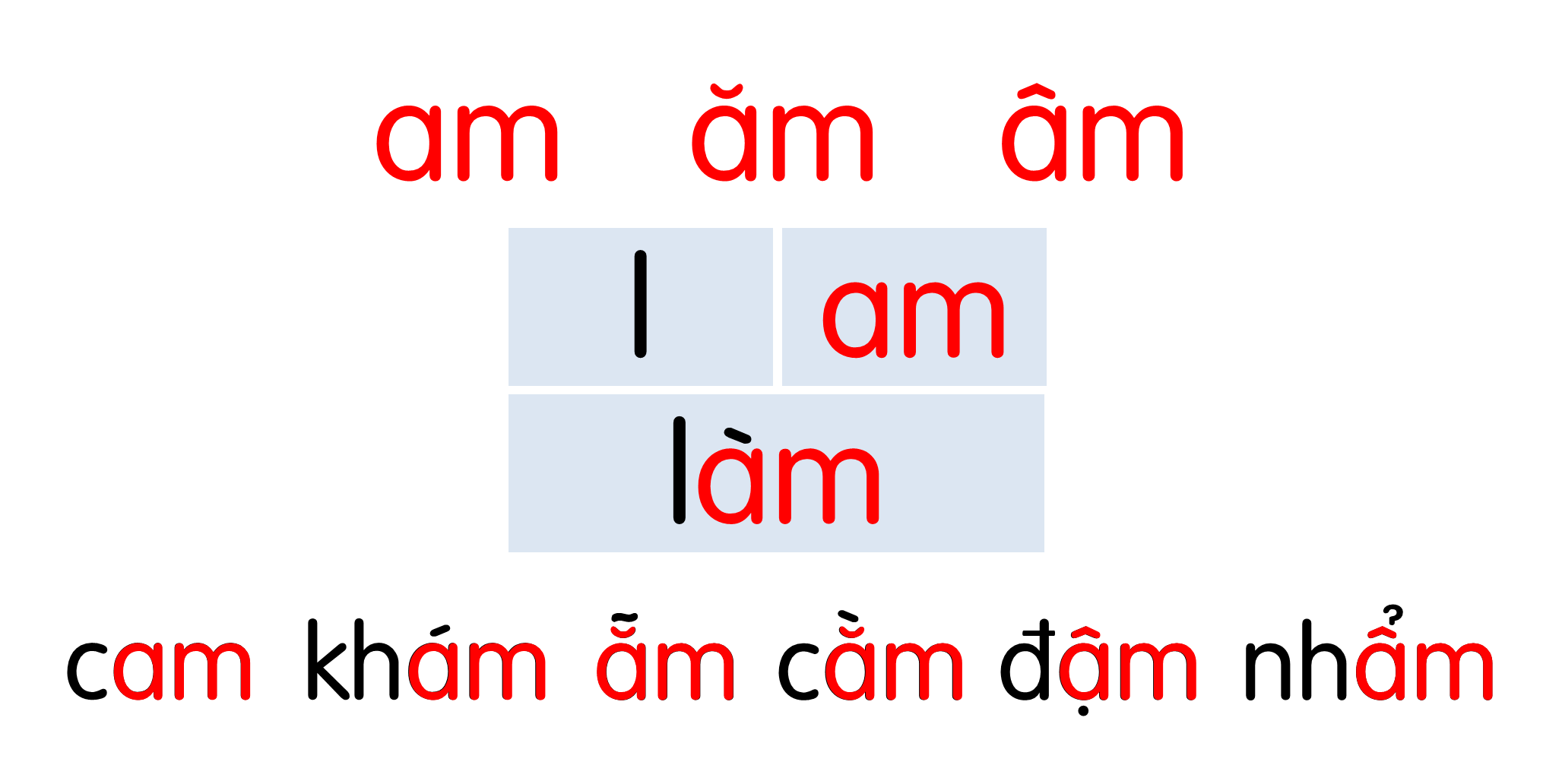 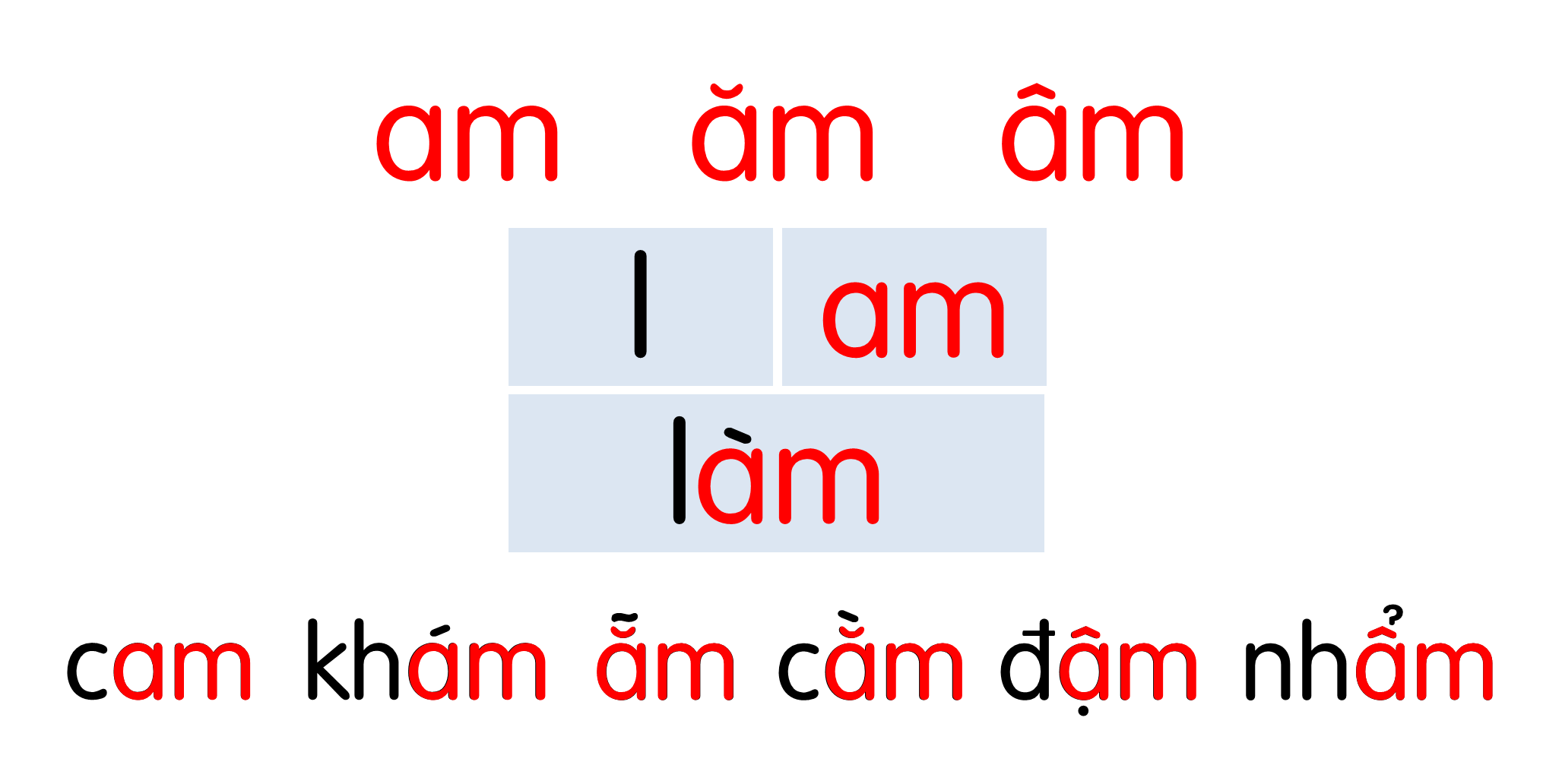 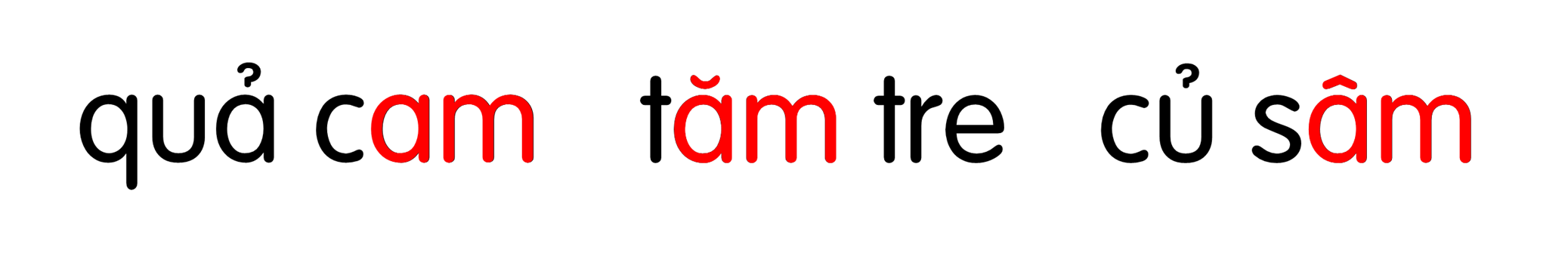 Mùa hè, ve râm ran, sen nở thắm. Lũ trẻ nô đùa trên thảm cỏ ven hồ.
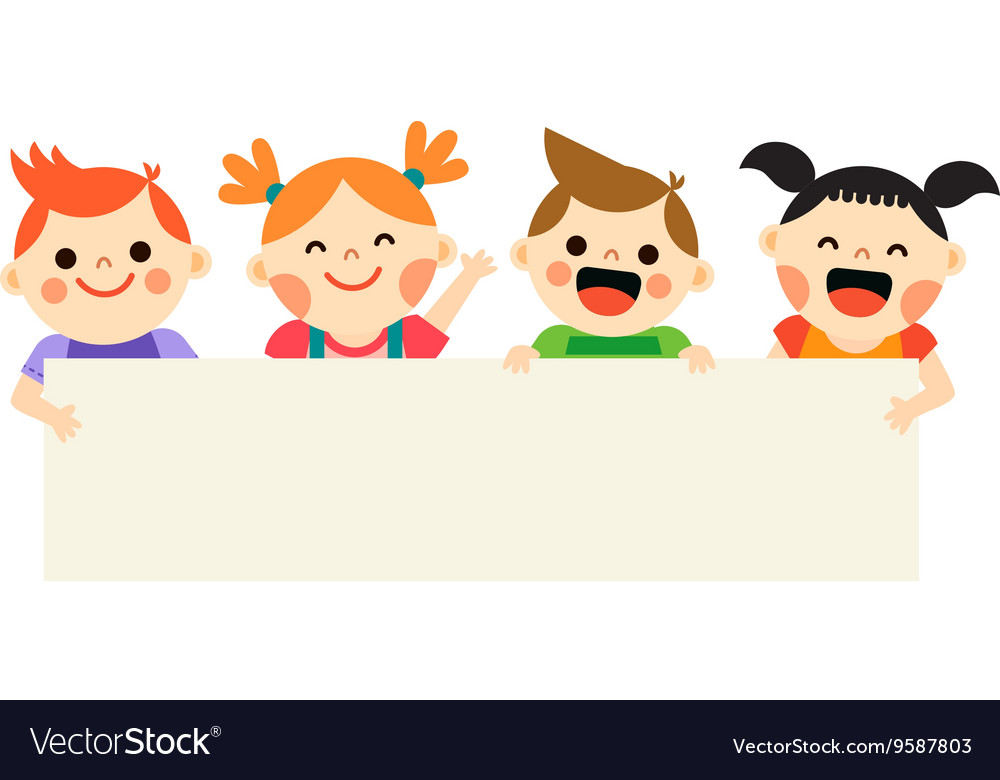 Dặn dò
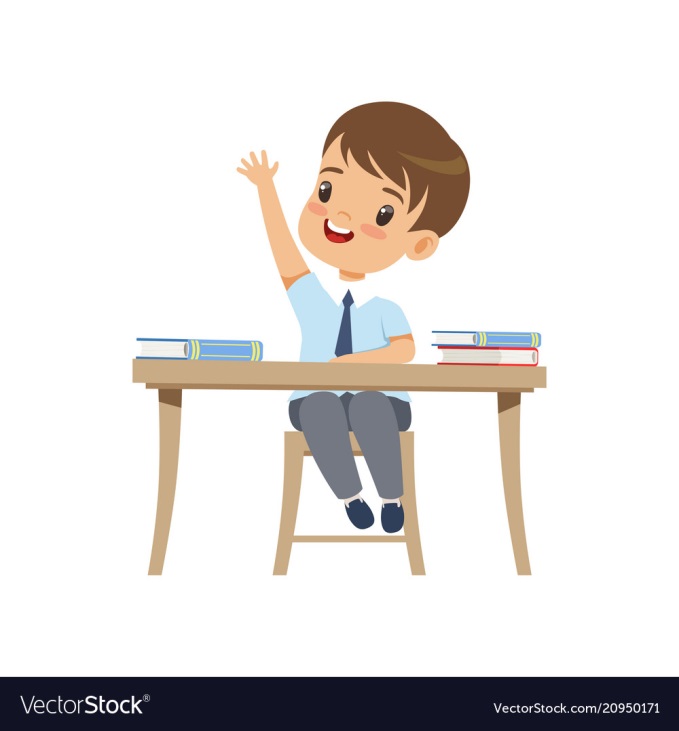 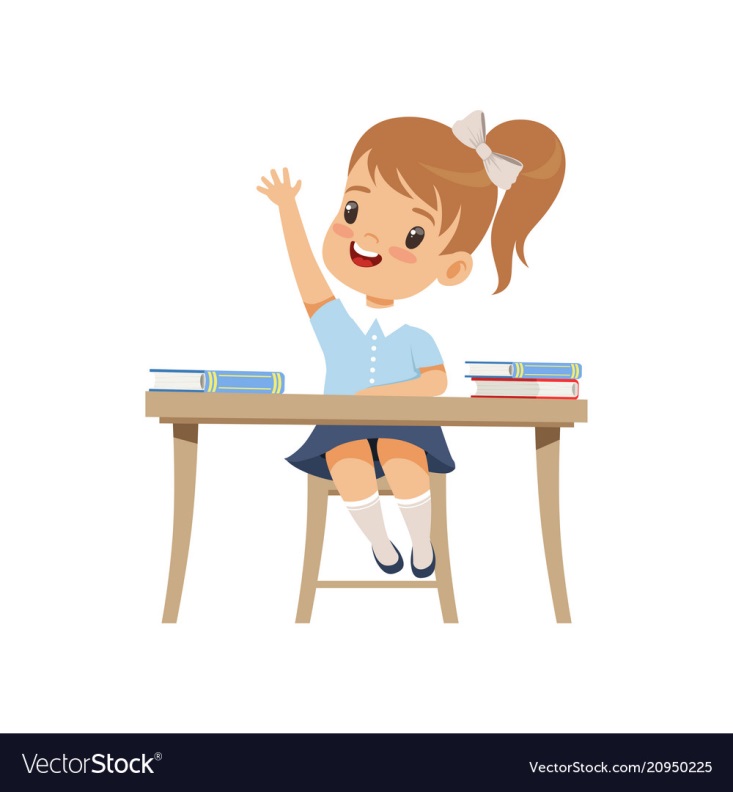